La conteneurisation à l’heure
de la crise sanitaire mondiale
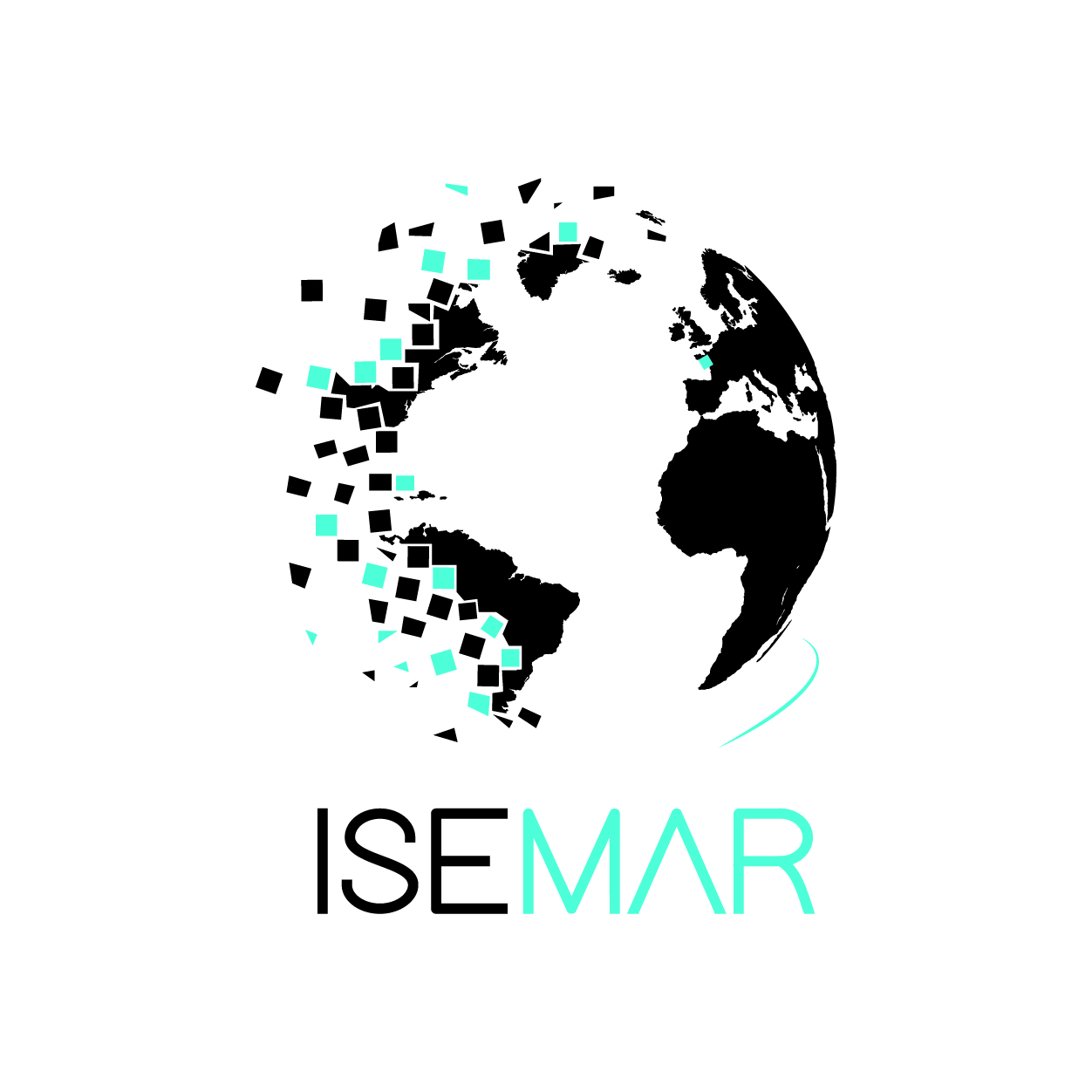 UMEP - HAROPA 
Jeudi 19 mai 2022
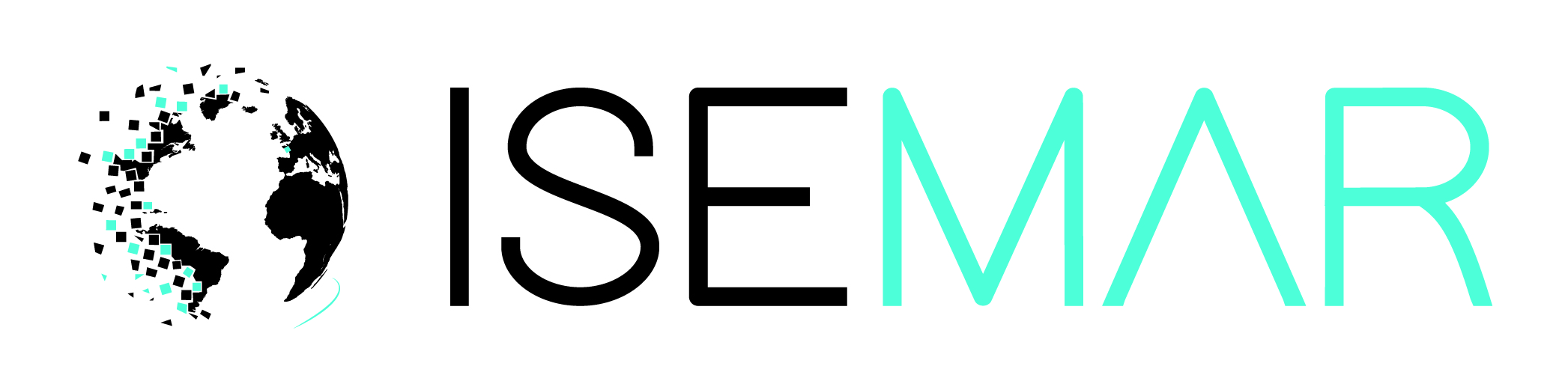 Le temps covid
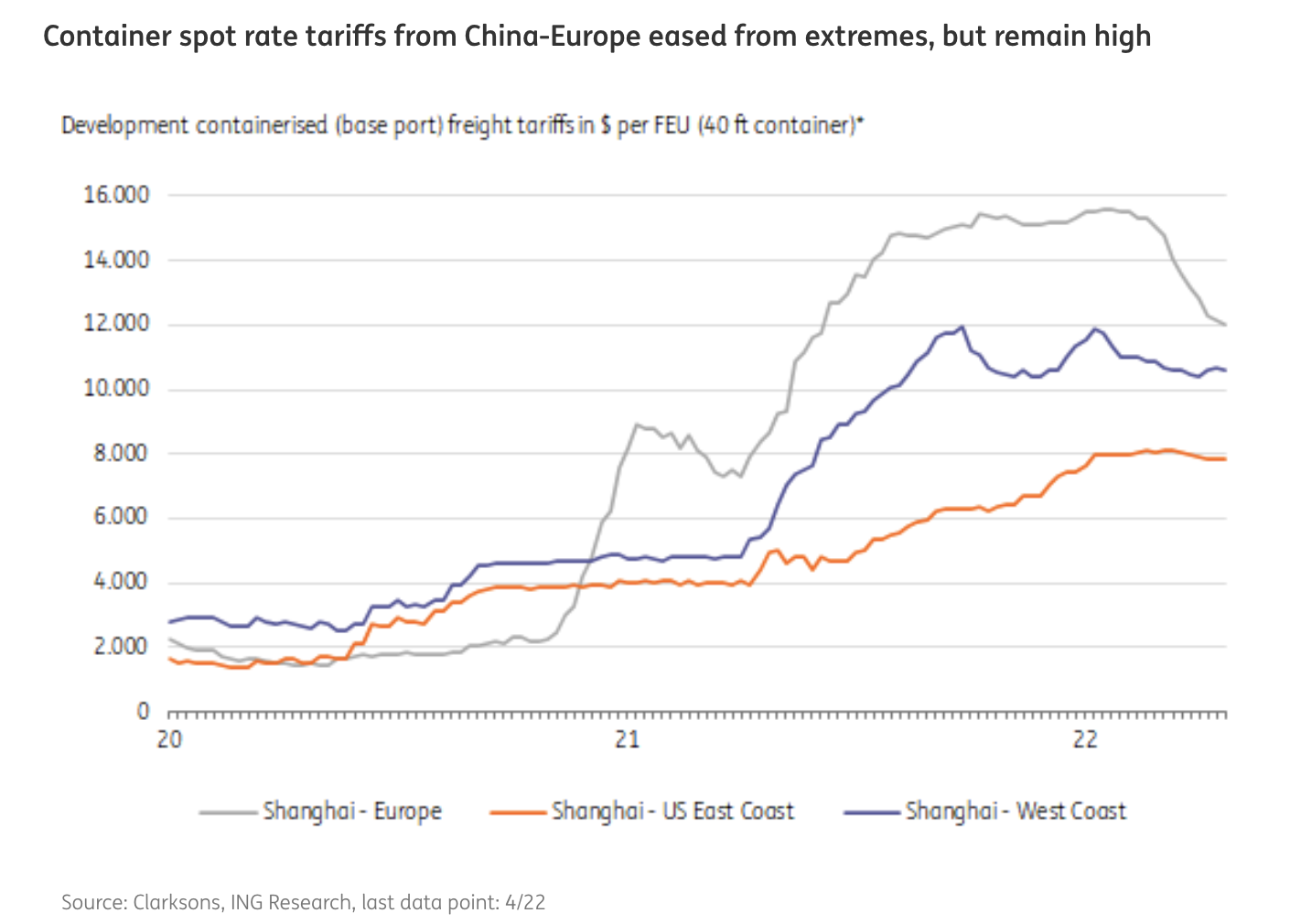 Conf.
Shanghai
Poussée conso. US
Demande post conf.
Conf.
US 
UE
Guerre 
RU vs Uk
Conf.
Chine
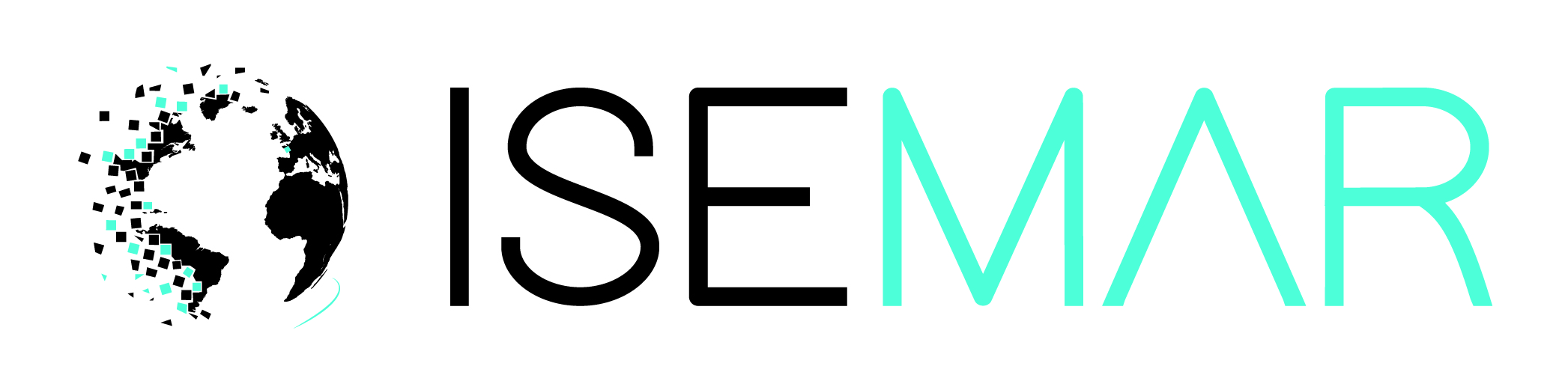 Le temps covid
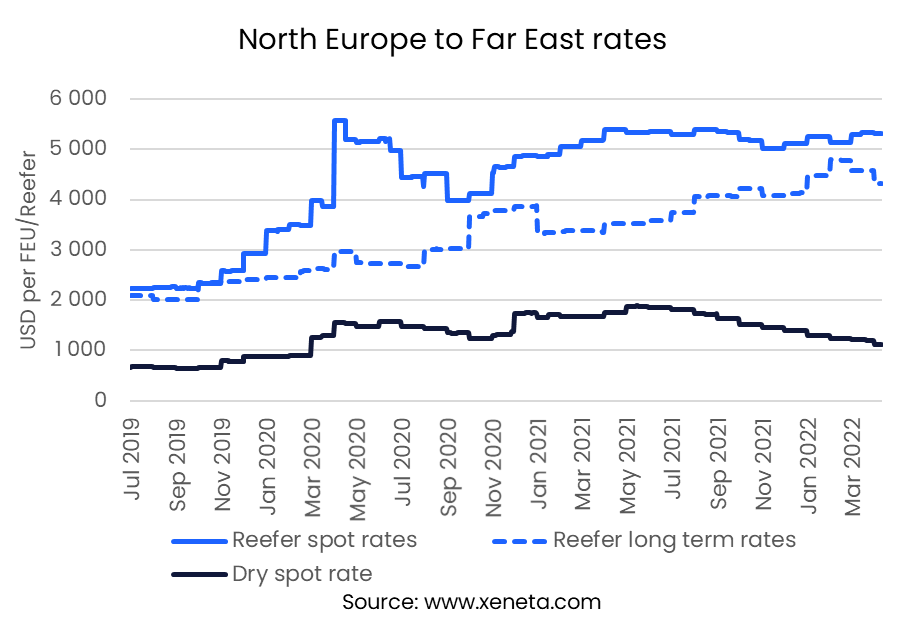 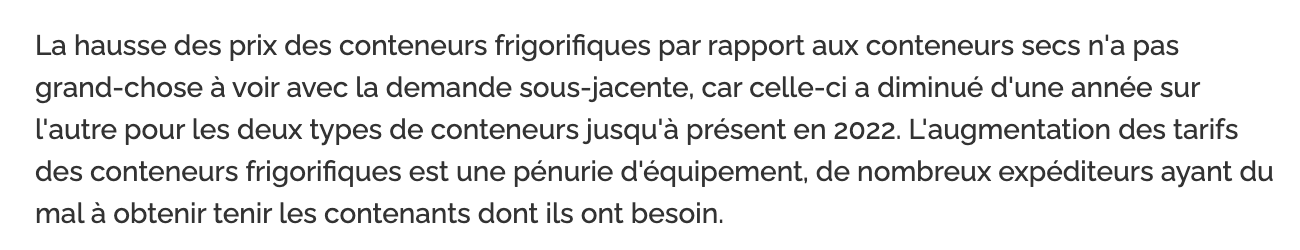 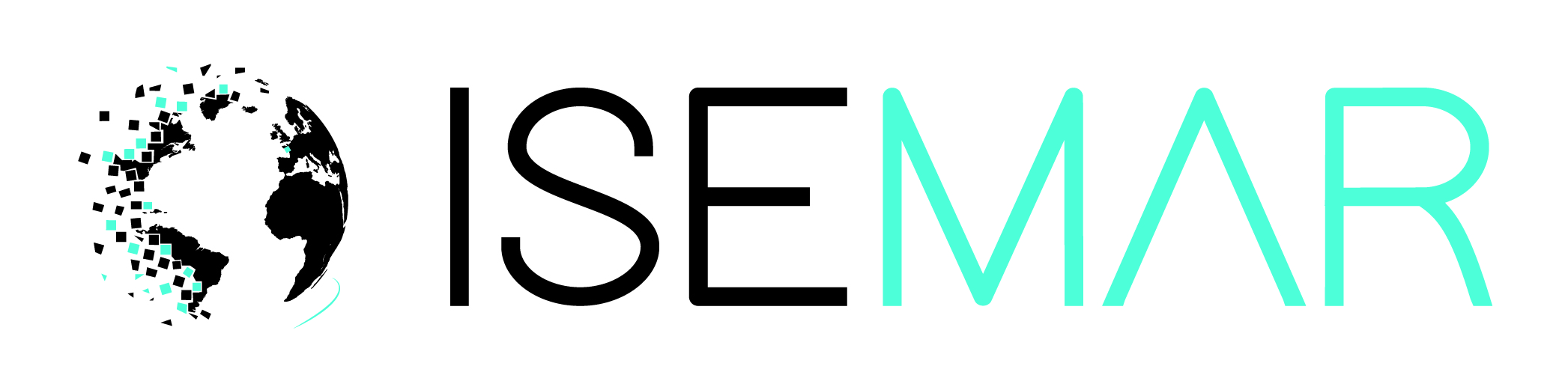 Le temps covid
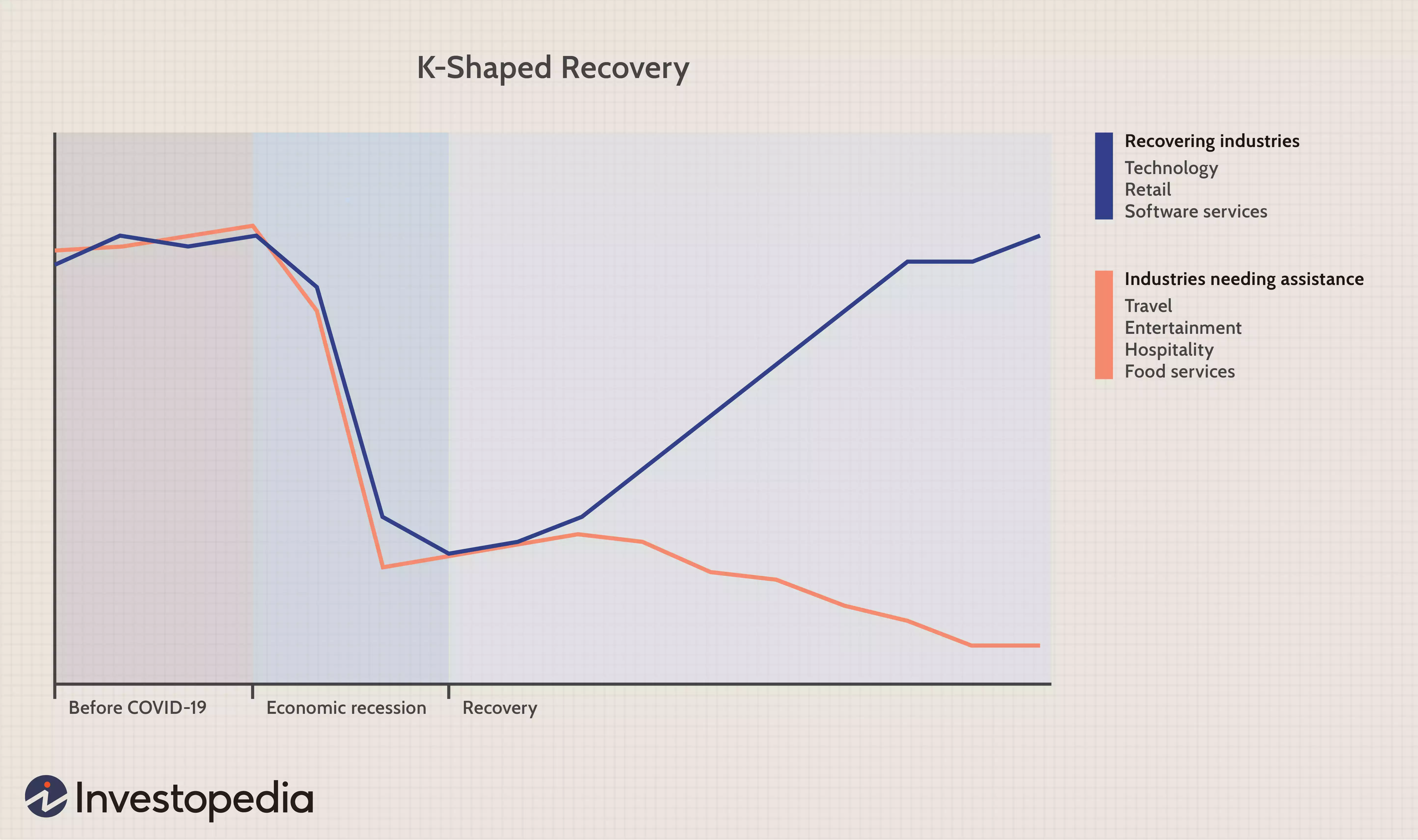 La reprise en K
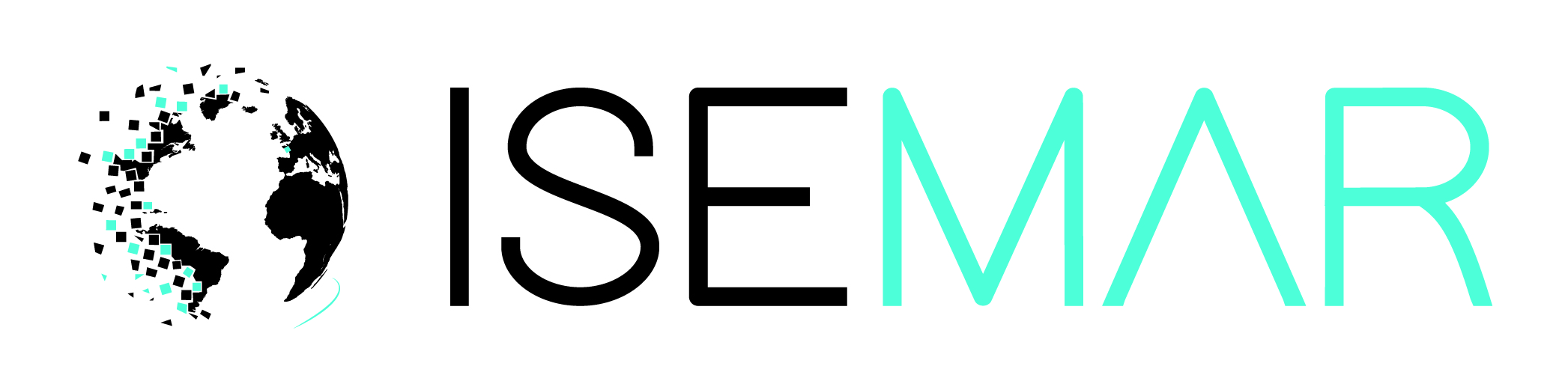 Le temps covid
Le facteur américain
Valeur mensuel des ventes de détail américaines
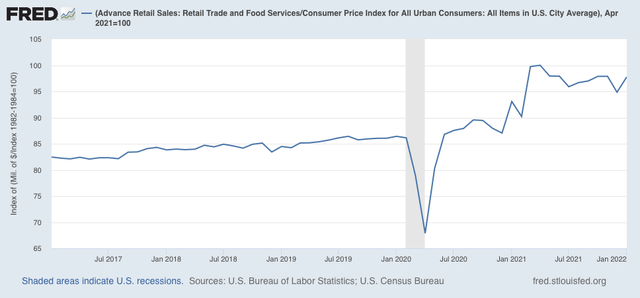 Importations de conteneurs pleins aux Etats-Unis (M evp)
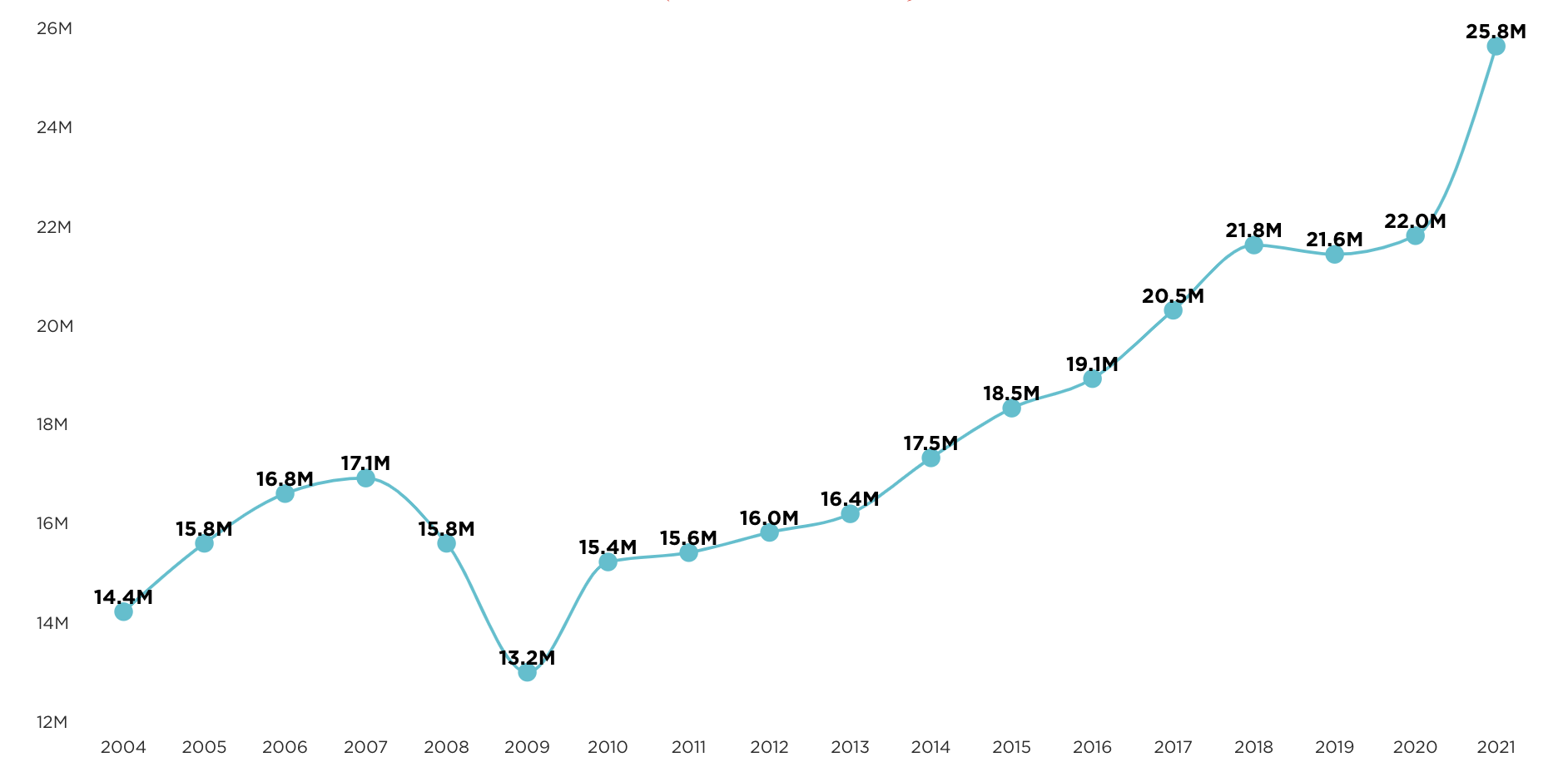 H1 2022 prévision +5,1%
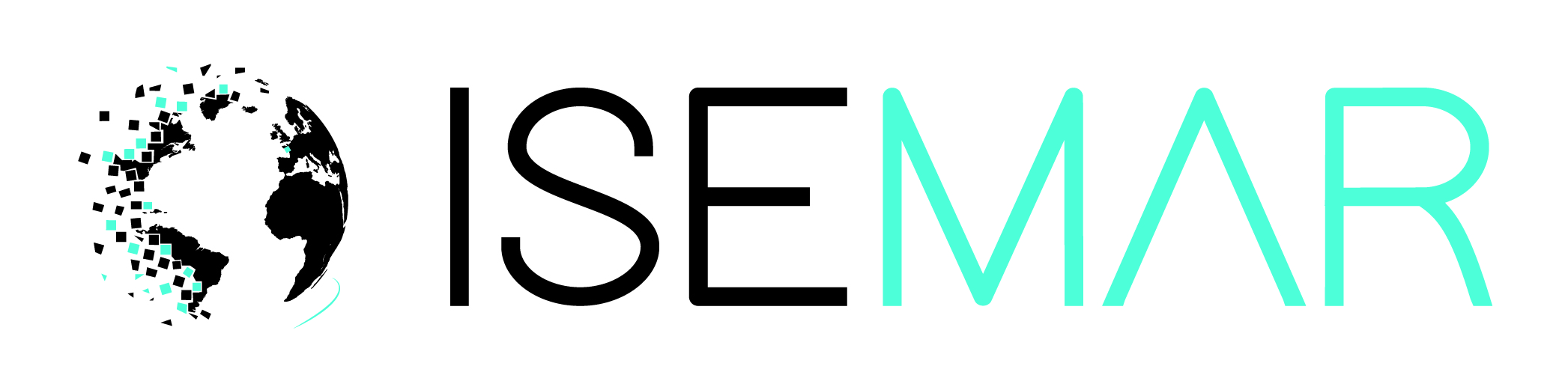 Le temps covid
L’Europe moins concernée
Evolution des trafics du Range Nord (evp)
Covid
$ = €
Crise UE
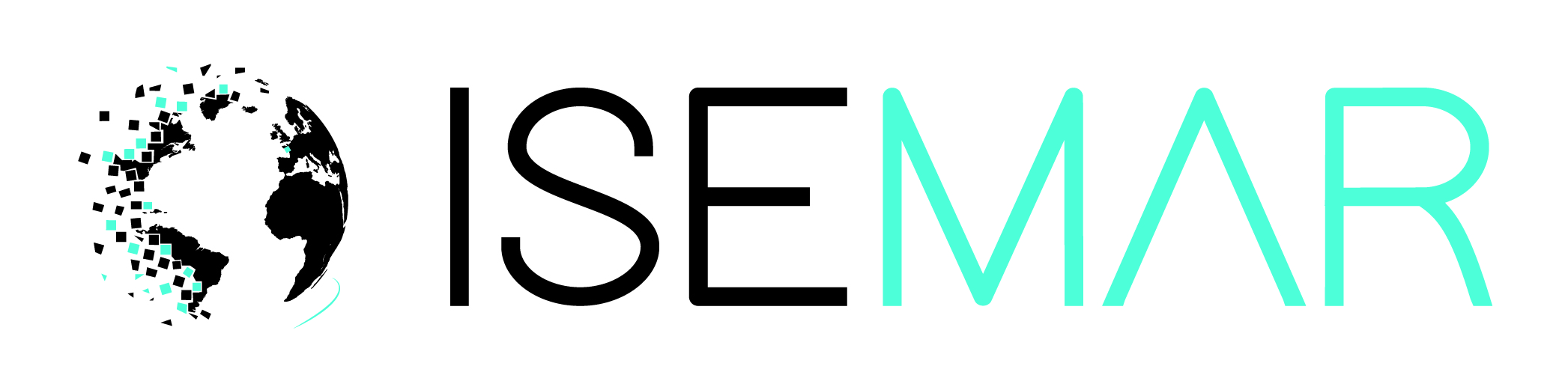 Le temps covid
Le bilan 2021
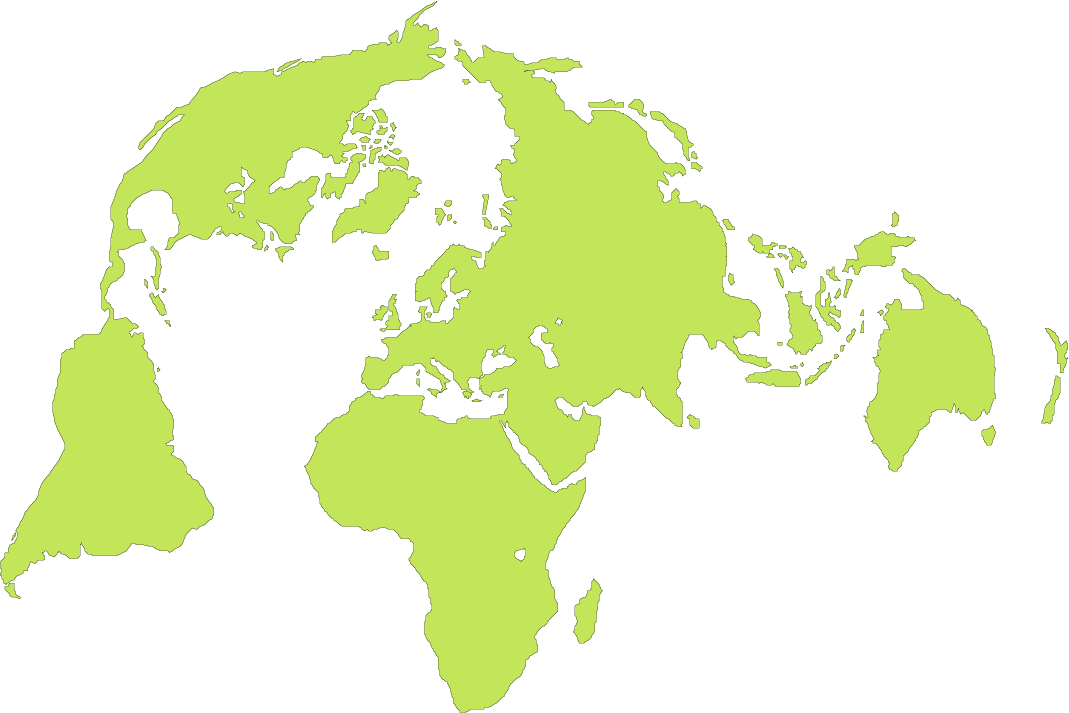 Extrême-Orient / USA
2020-2021
+21,2%
Range Nord
2020-2021
+10,9%
2019-2021
+2,5%
Trafic mondial
2020-2021
+6%
Extrême-Orient / Europe
2020-2021
+10,9%
Source : Alphaliner
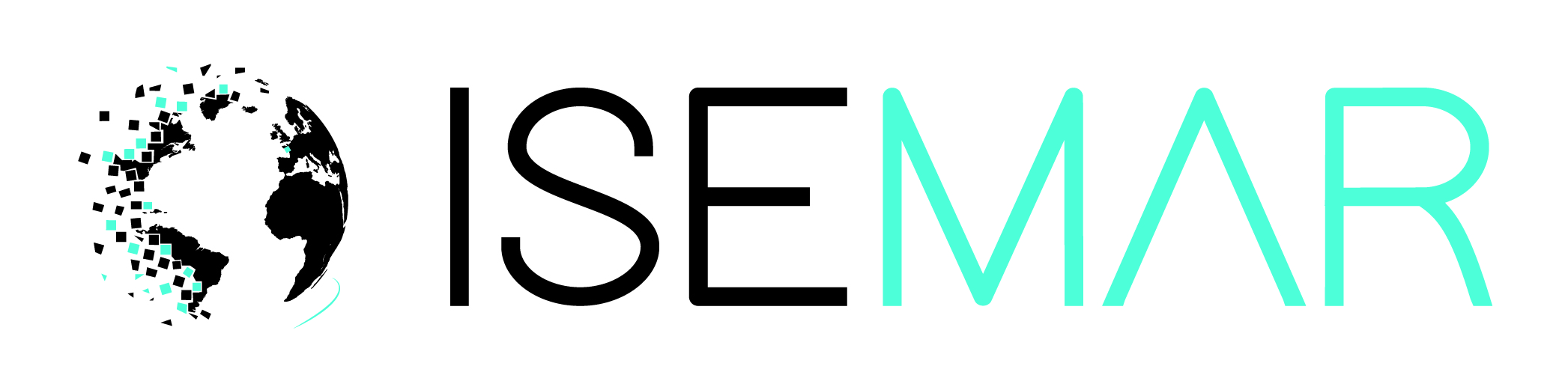 Les disfonctionnements : les voyages annulés
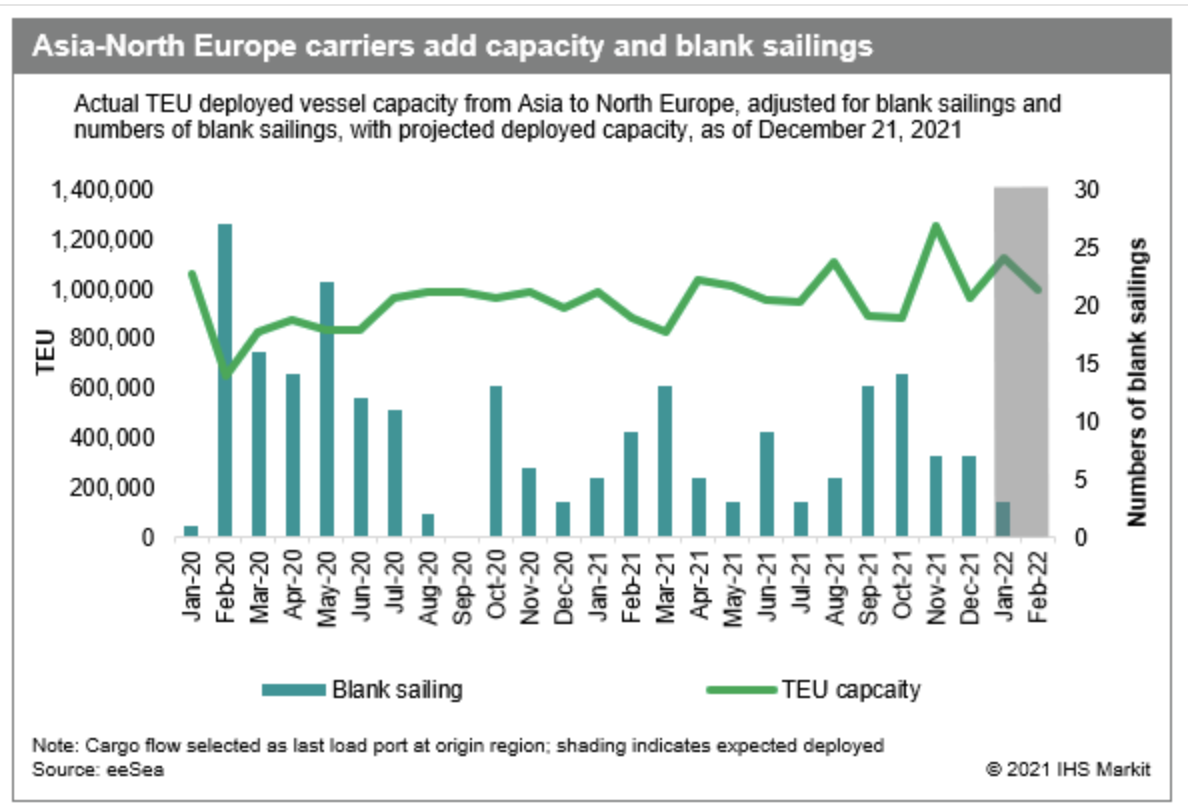 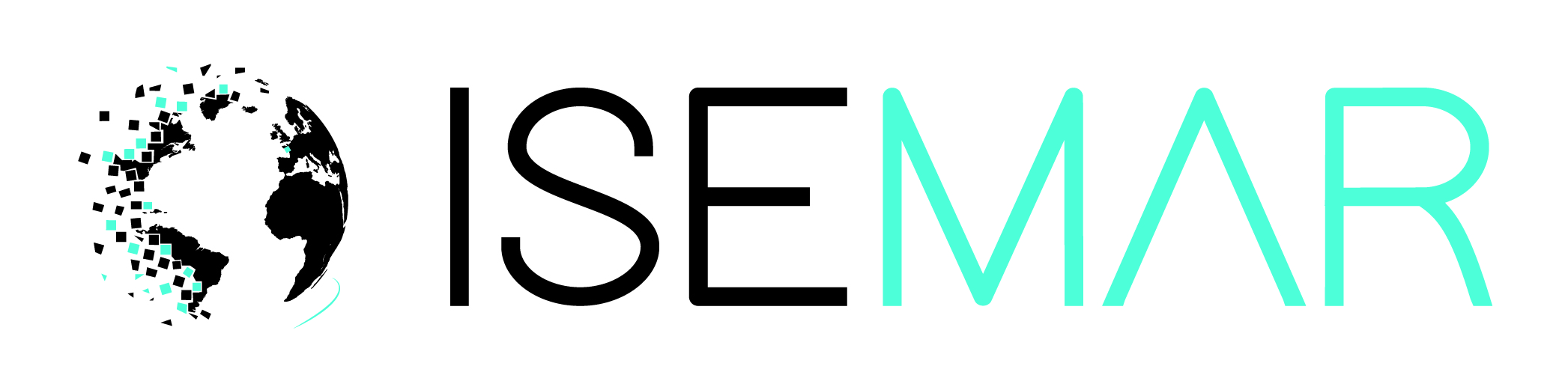 Les disfonctionnements : l’adaptation de l’offre
Evolution de l’offre des armateurs (capacité déployée par mois en evp)
Extrême-Orient - USA
Extrême-Orient - Europe
Source : Alphaliner
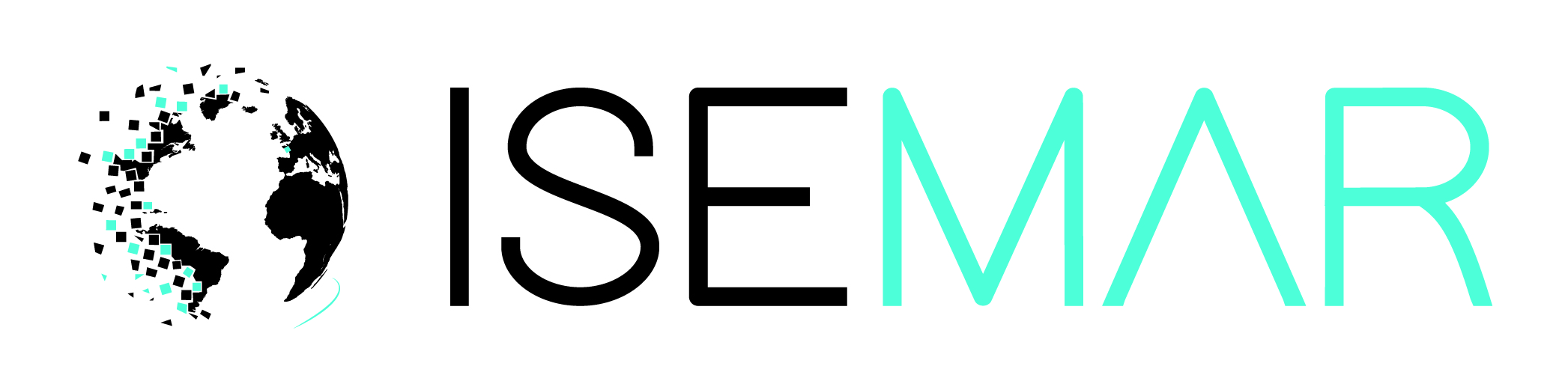 Les disfonctionnements : la congestion portuaire mondiale
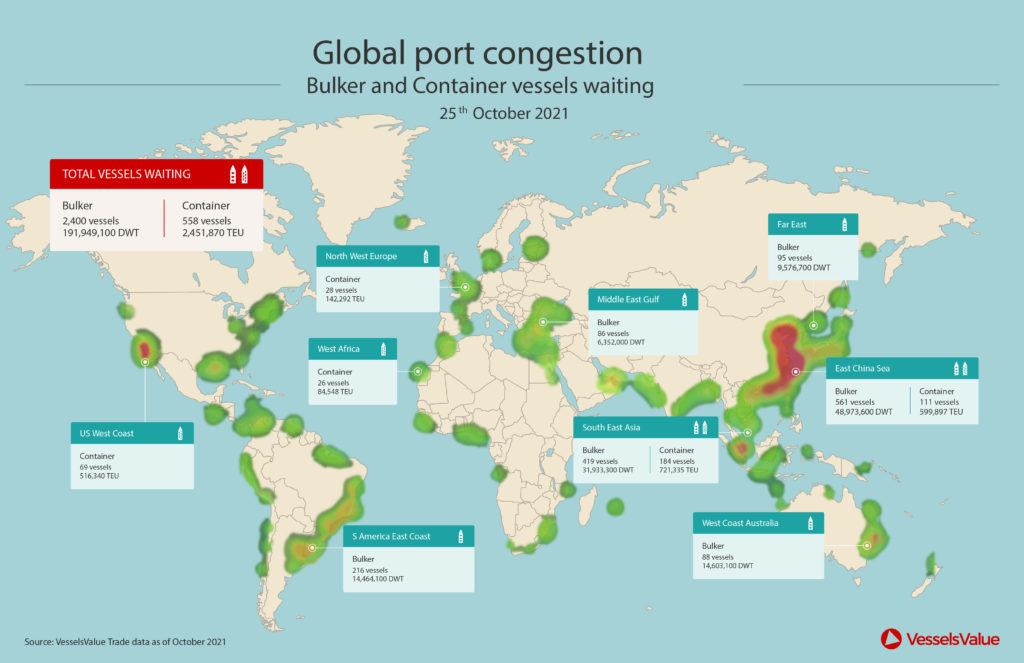 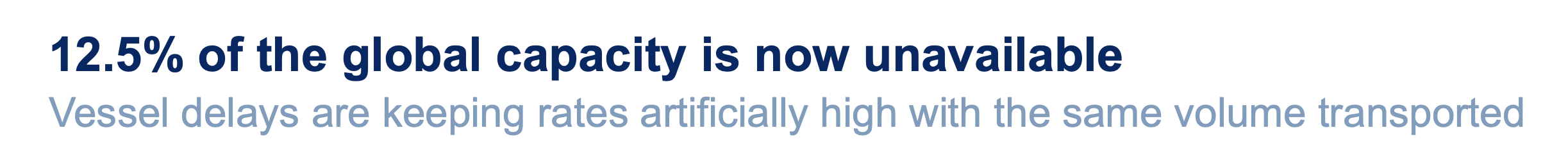 Source : Vessels Value
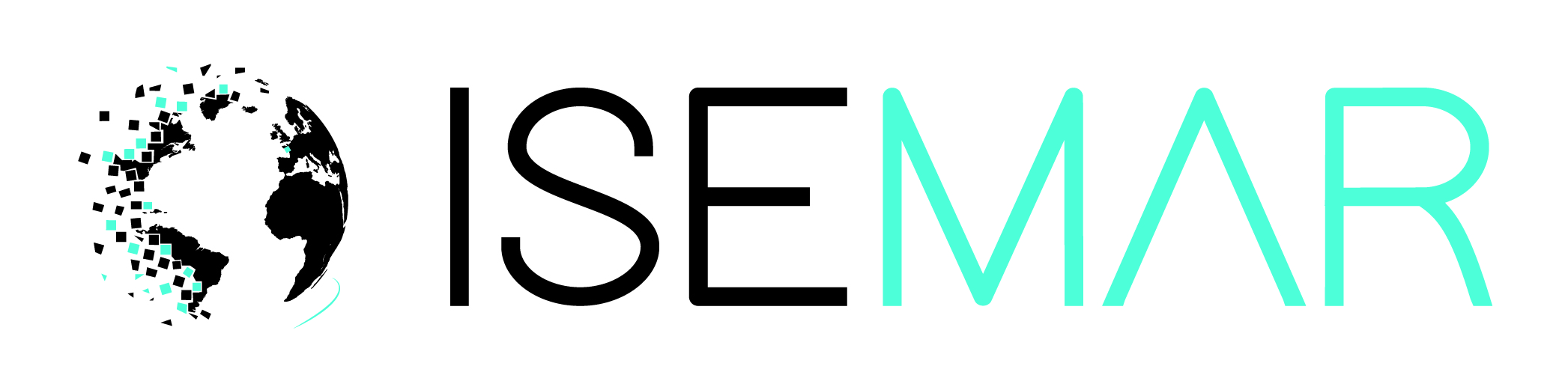 Les disfonctionnements : Le bouchon Sud californien
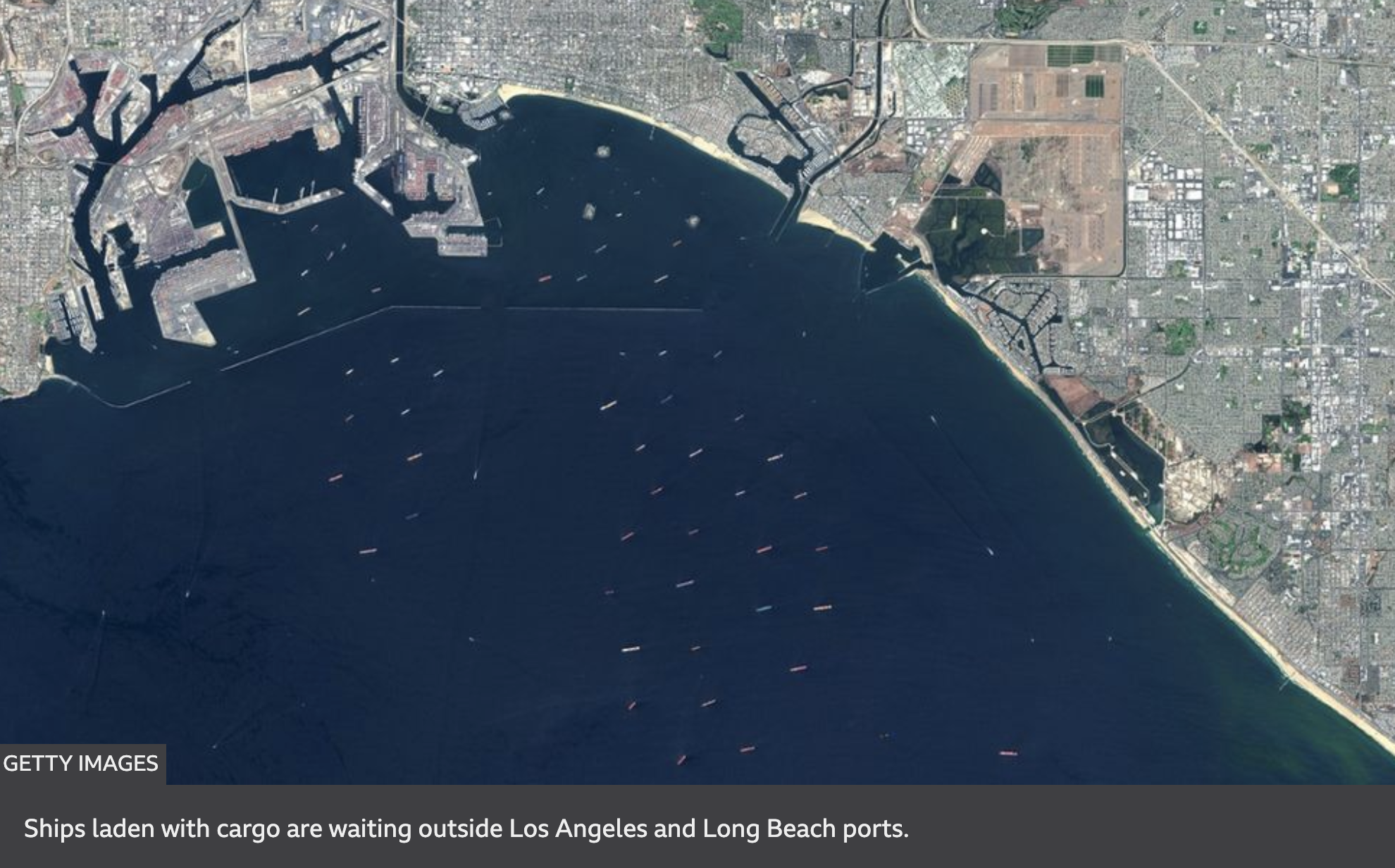 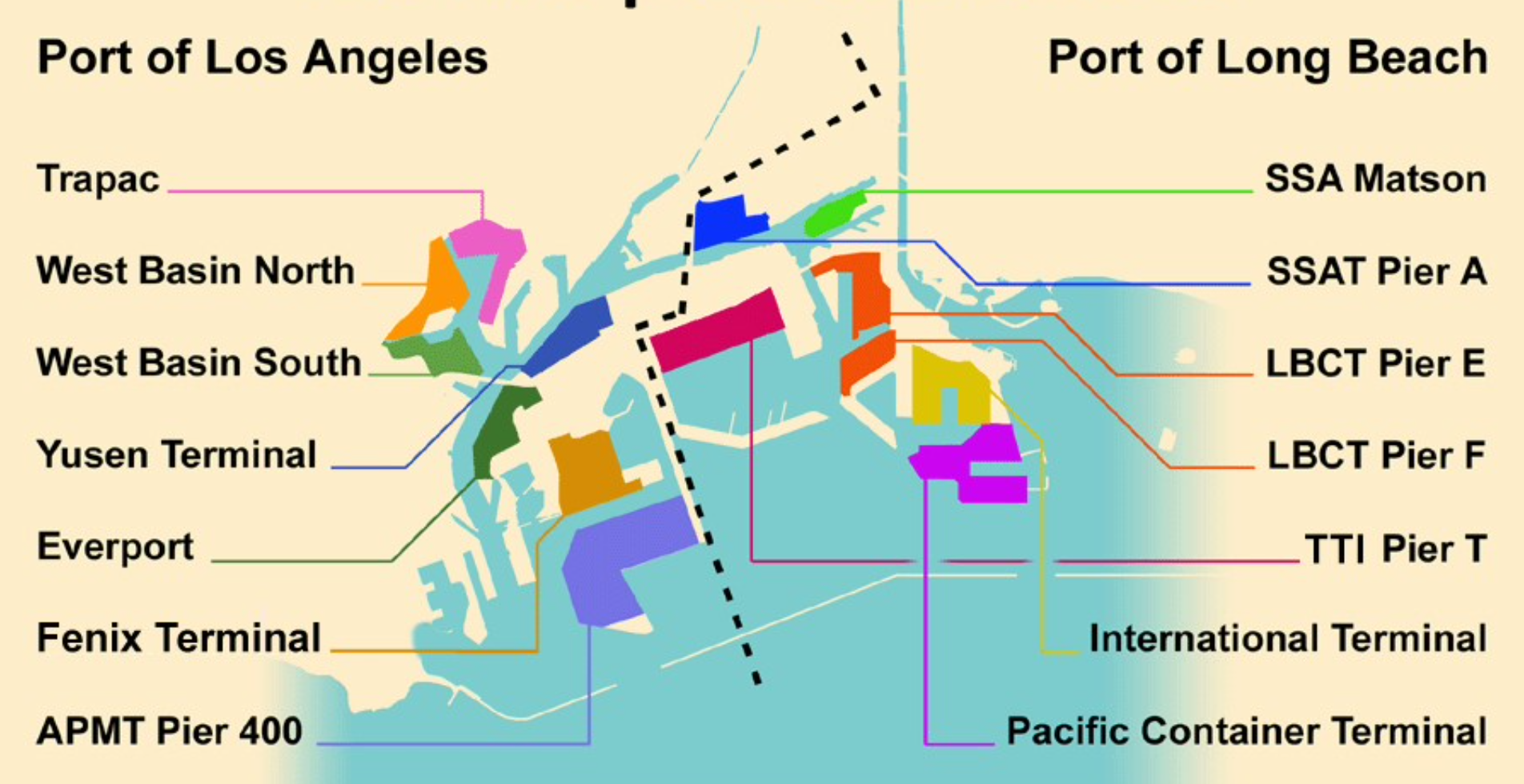 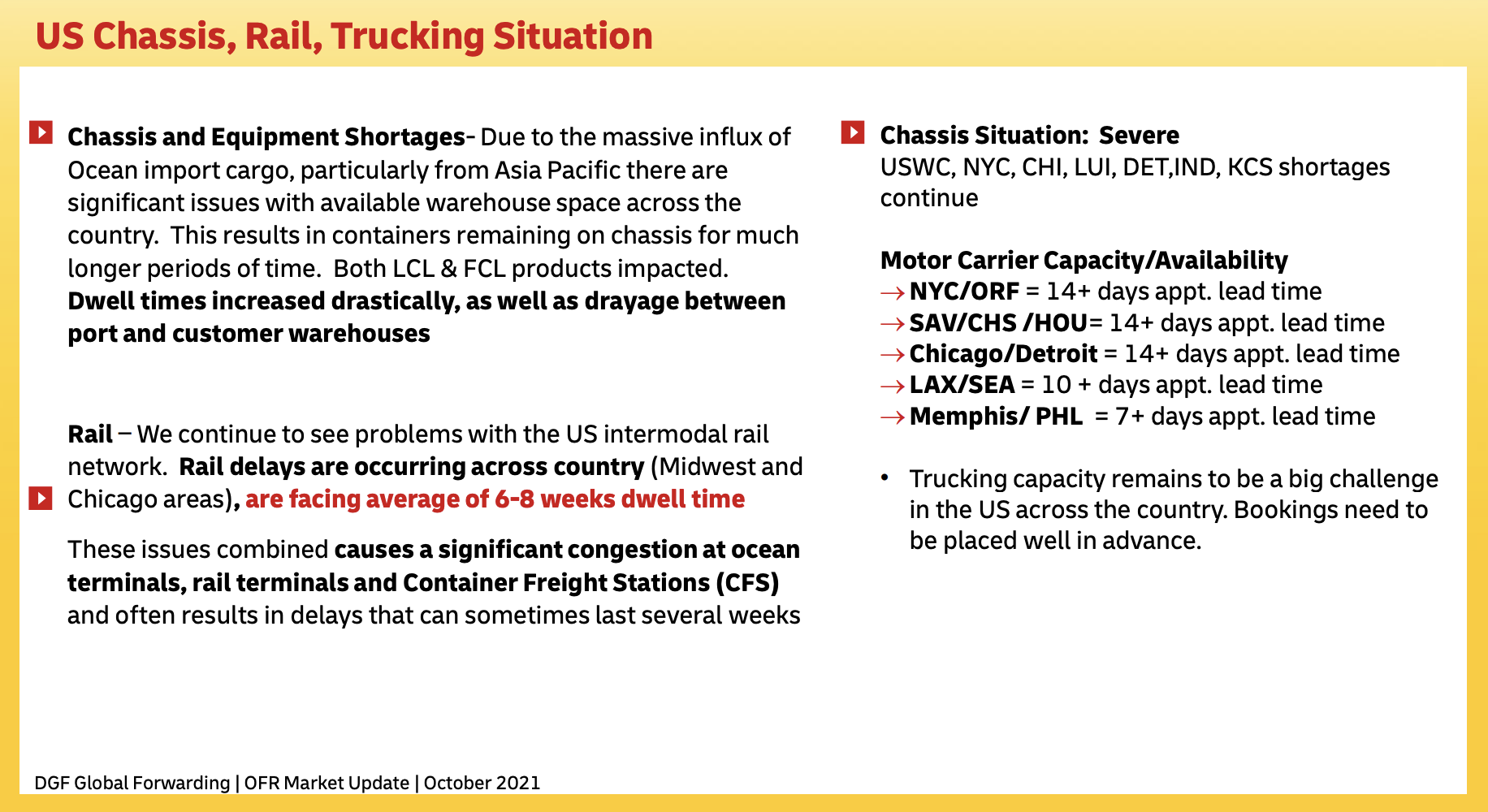 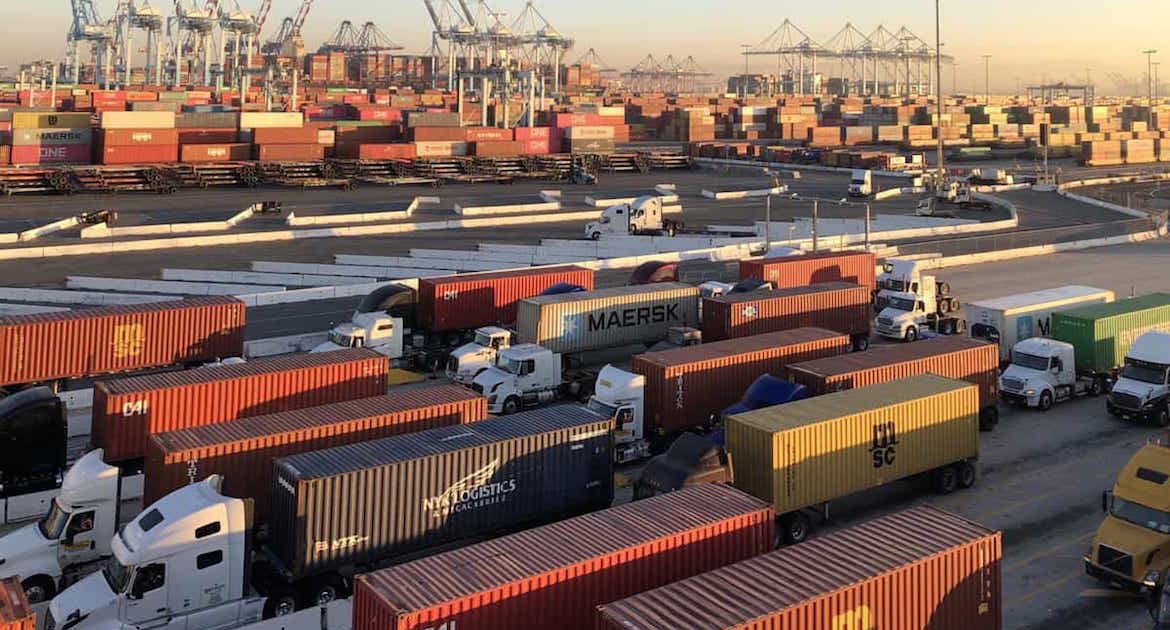 Source : Wolfstreet, DHL
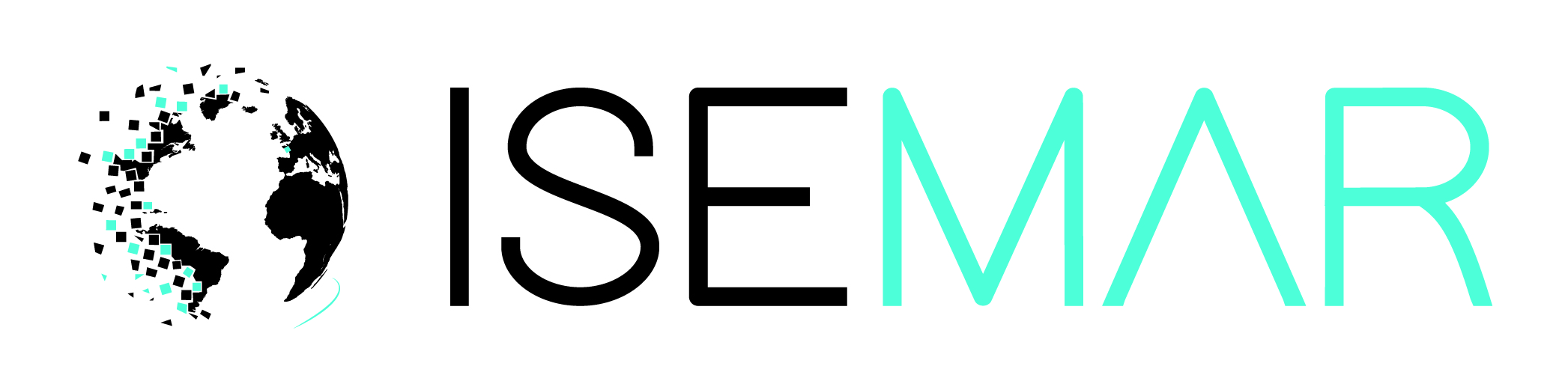 Les disfonctionnements : Les perturbations européennes
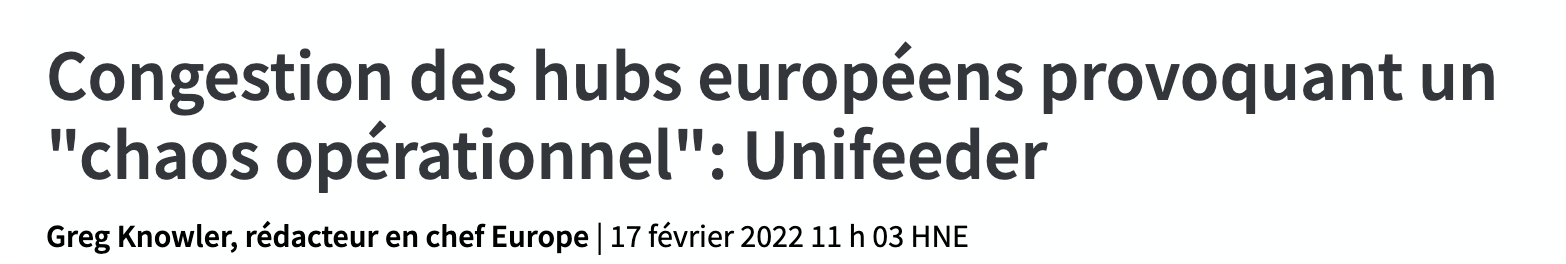 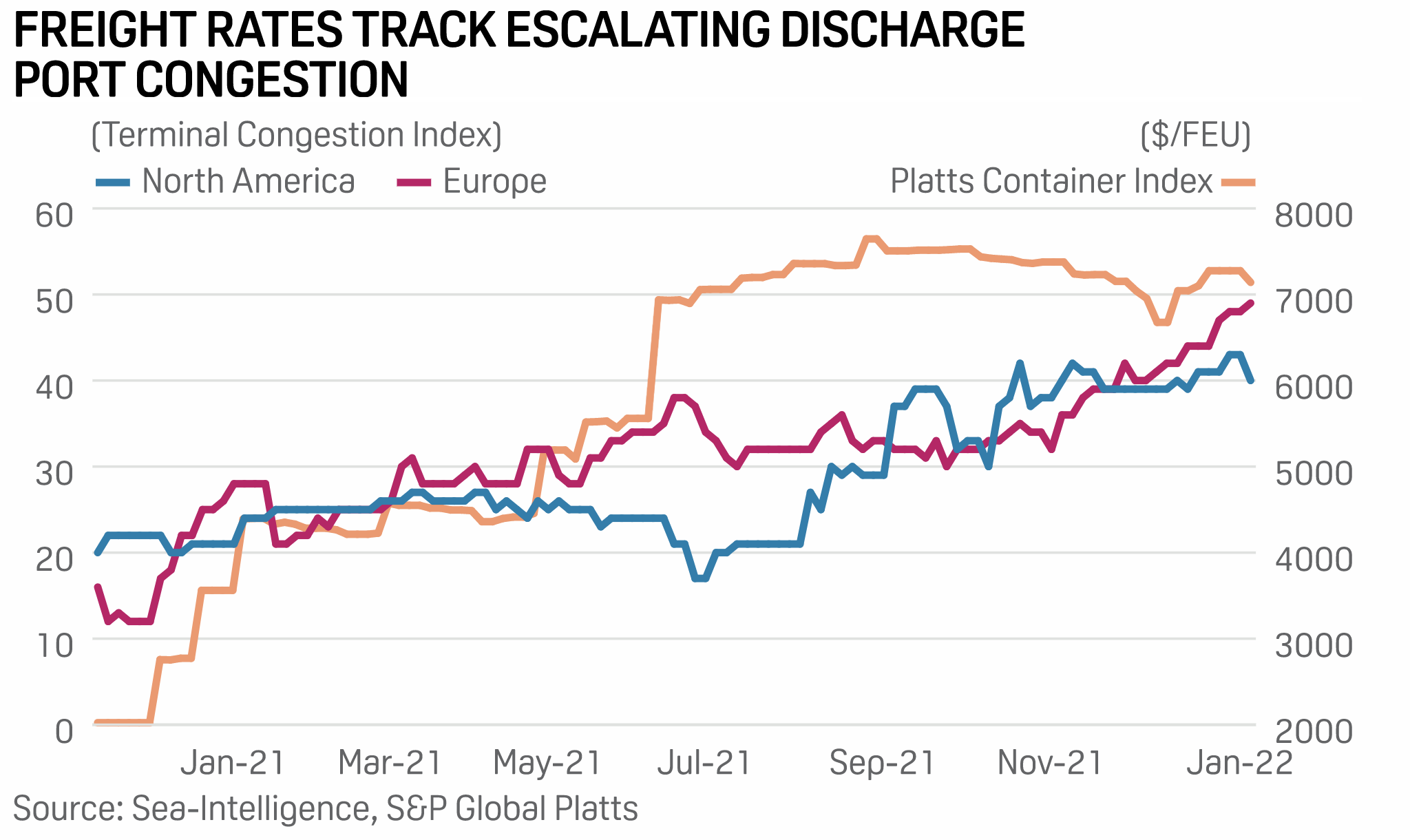 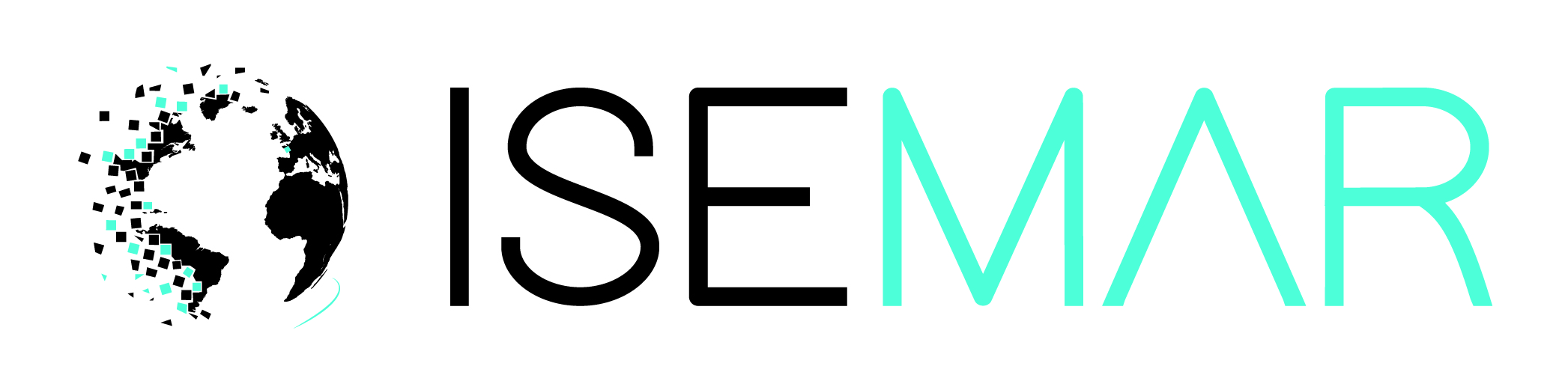 Les disfonctionnements : les retards
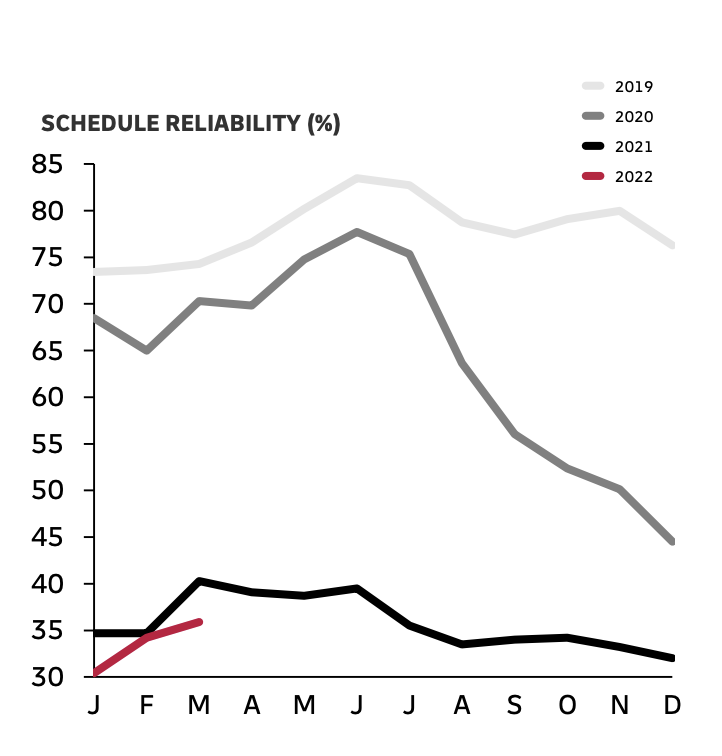 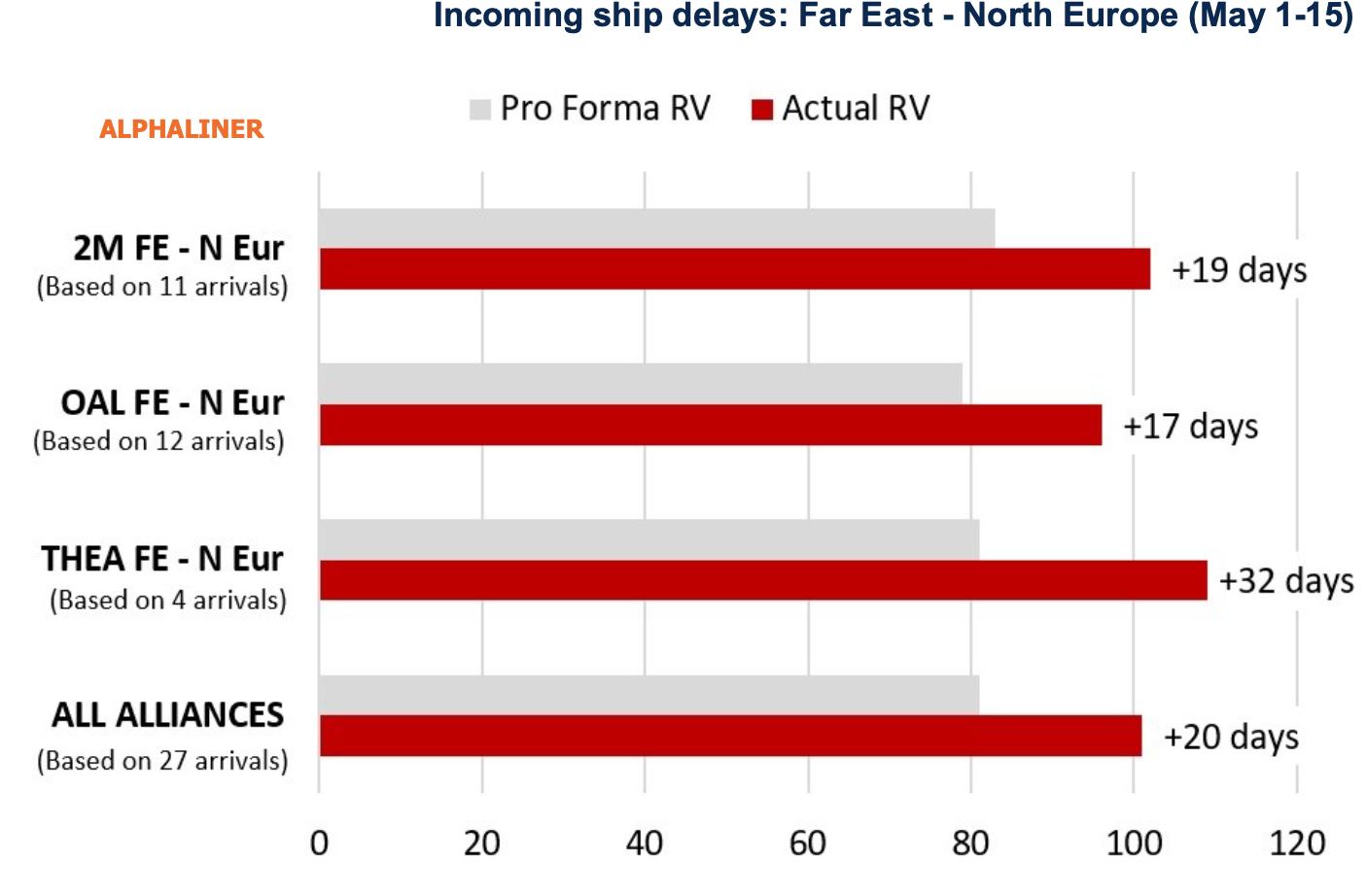 Fiabilité des escales
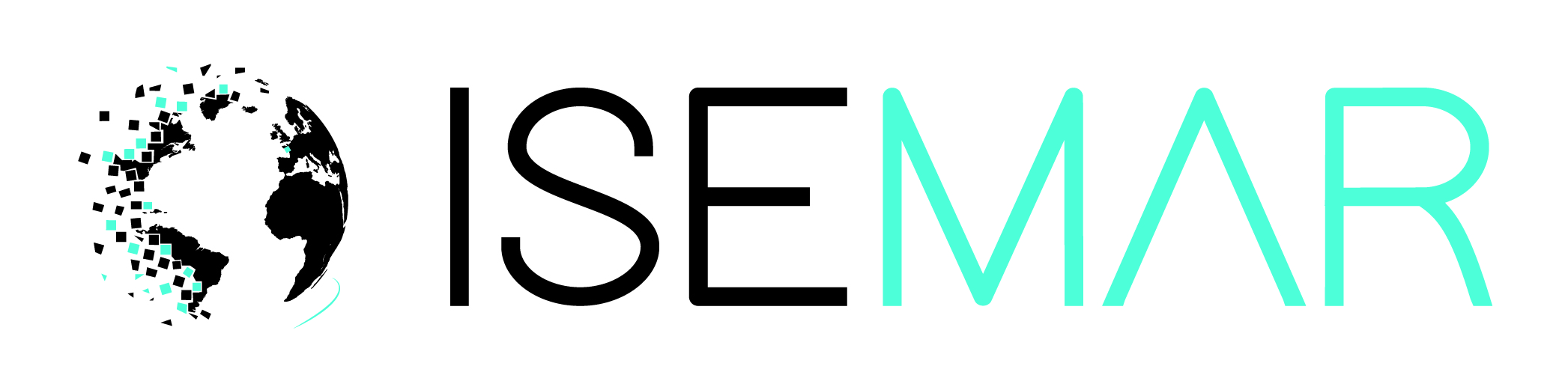 Les disfonctionnements : le manque de conteneurs vides
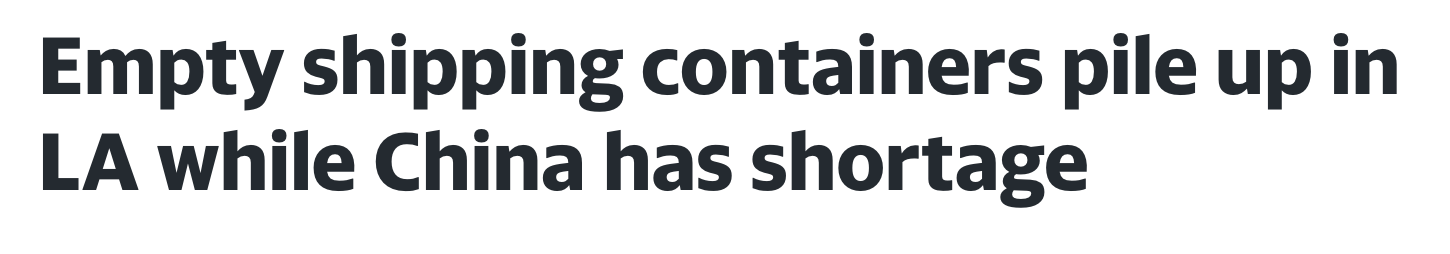 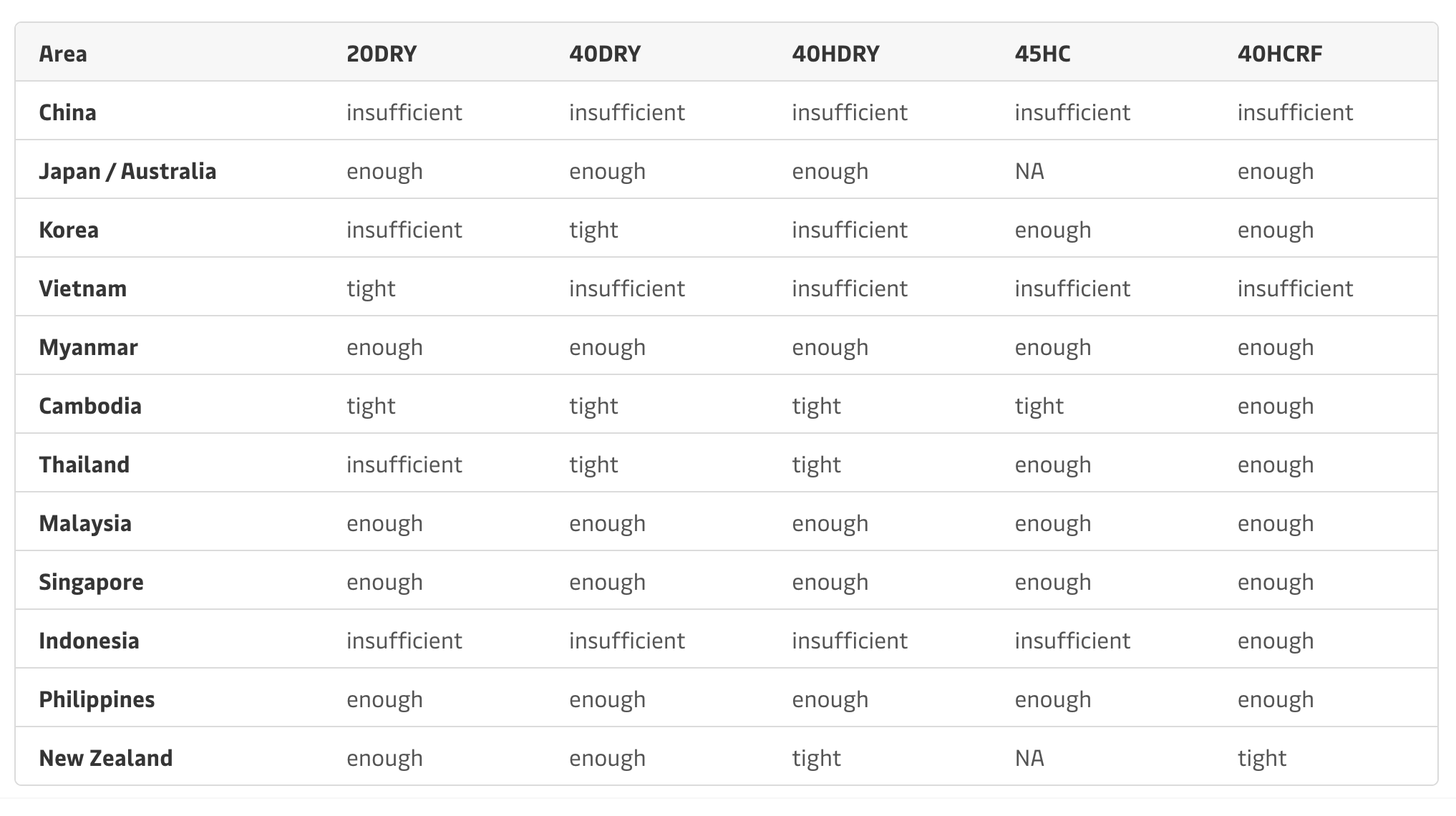 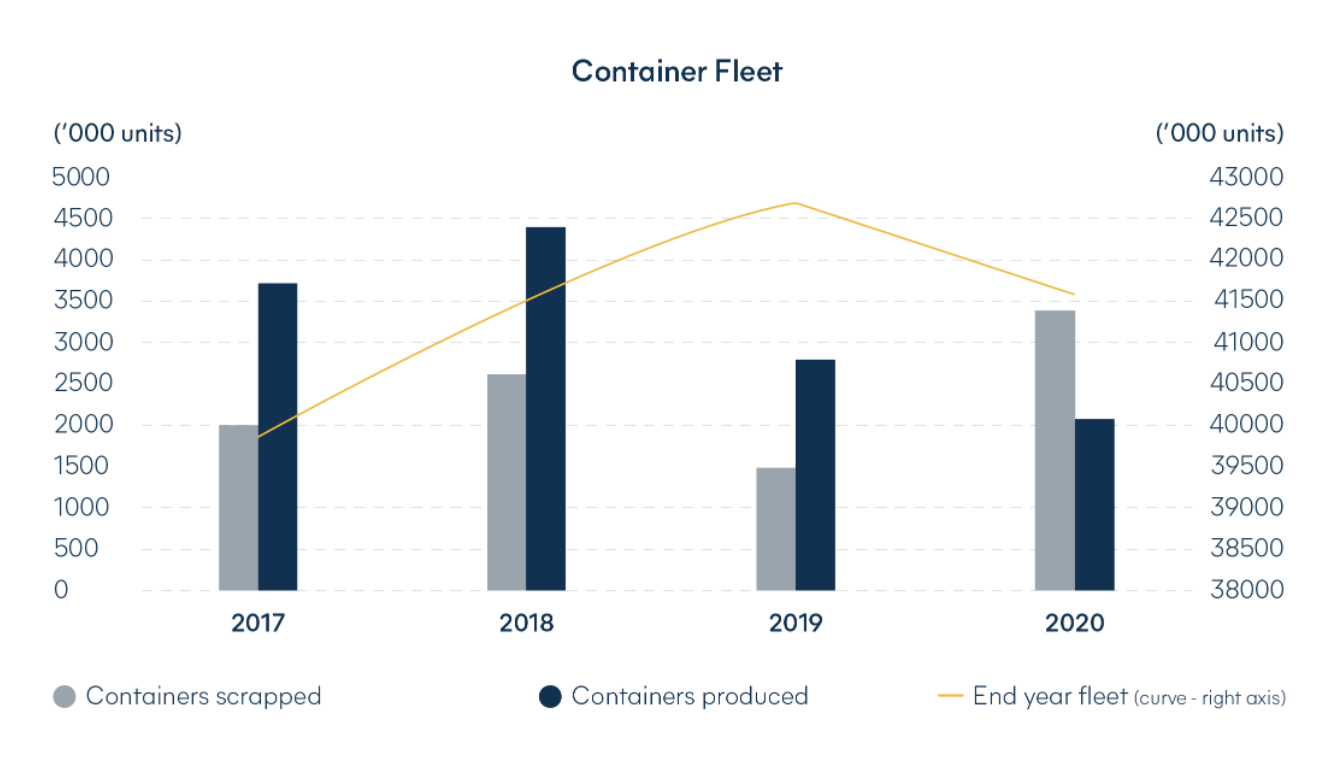 Source : DSV
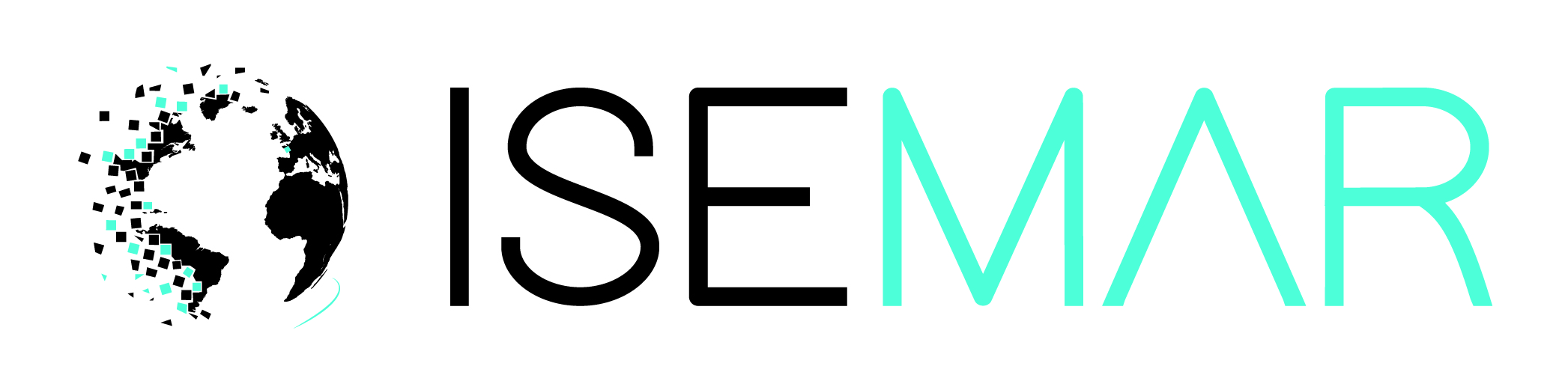 Les disfonctionnements : les reefer sous tension
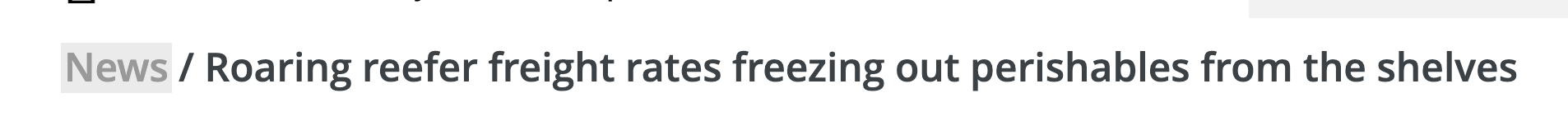 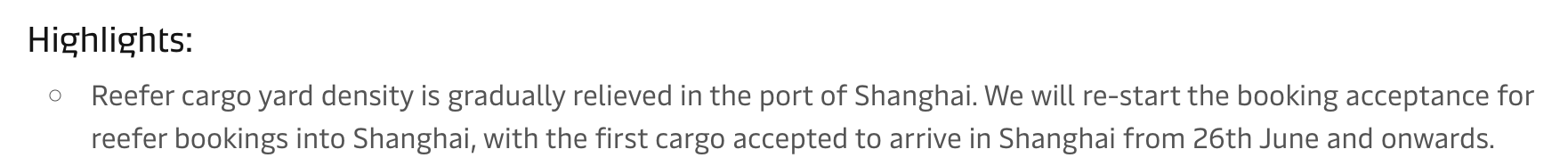 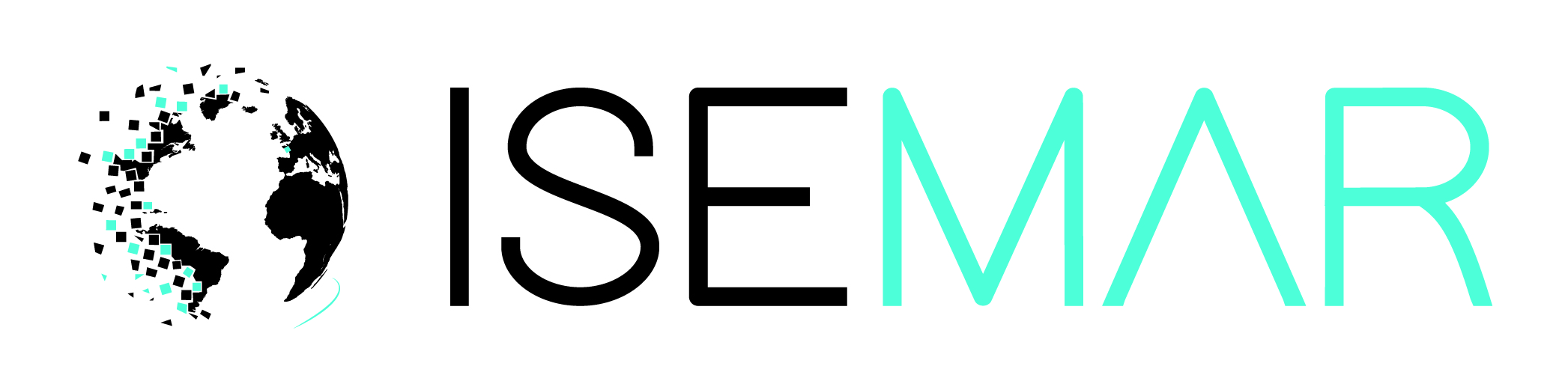 Les disfonctionnements : les taux de fret
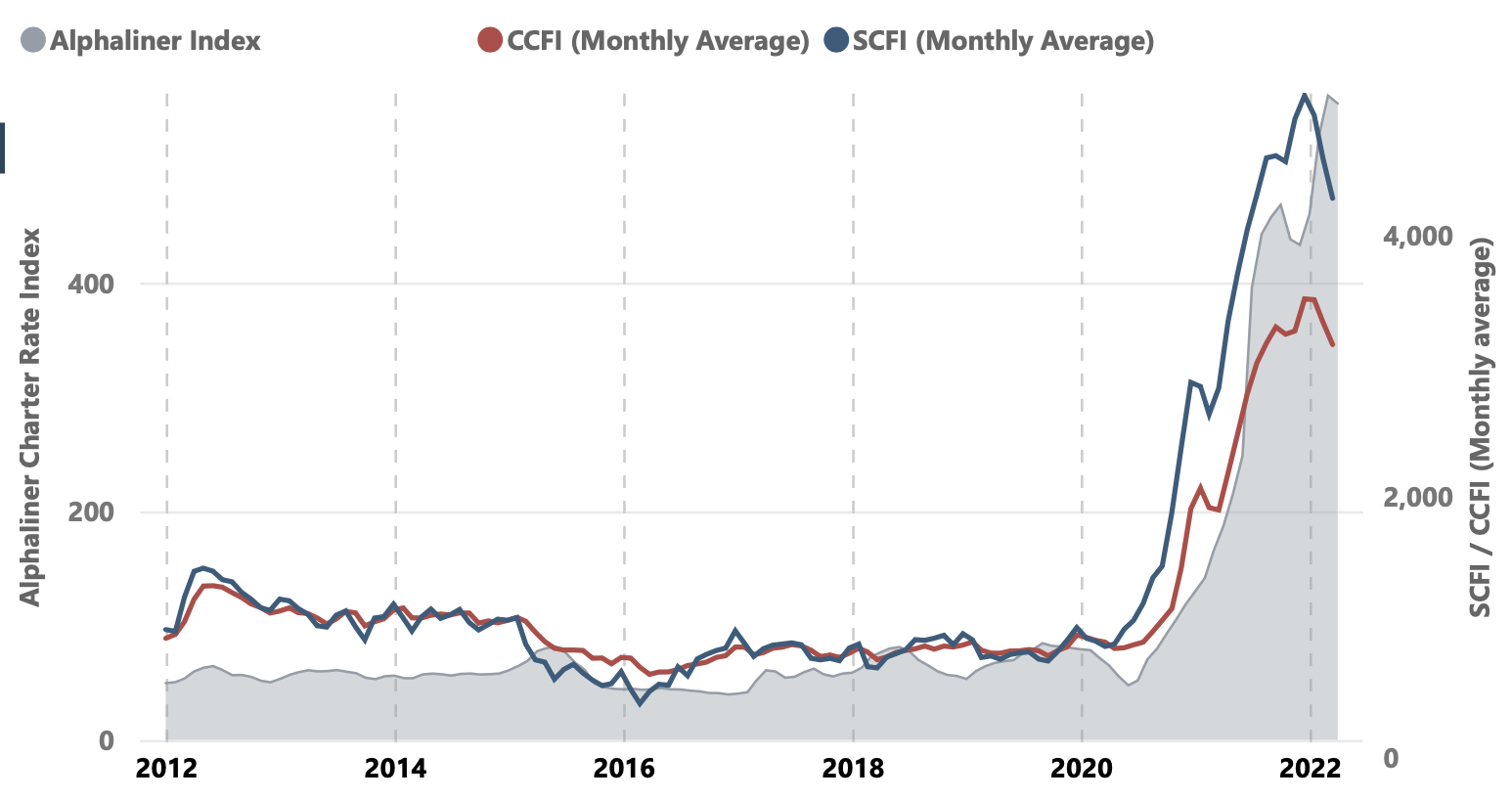 Source : Alphaliner
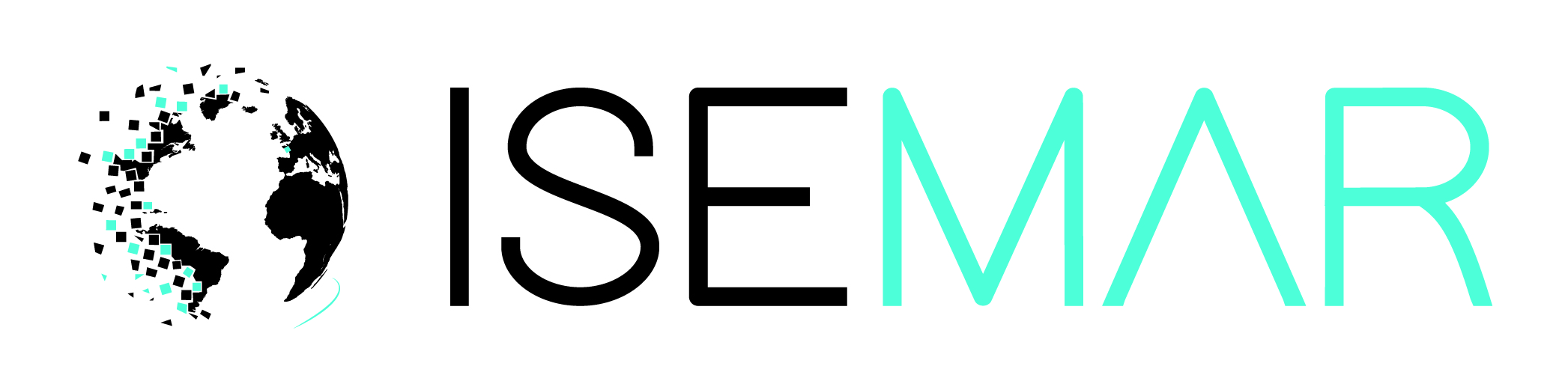 Les disfonctionnements : Les taux de fret
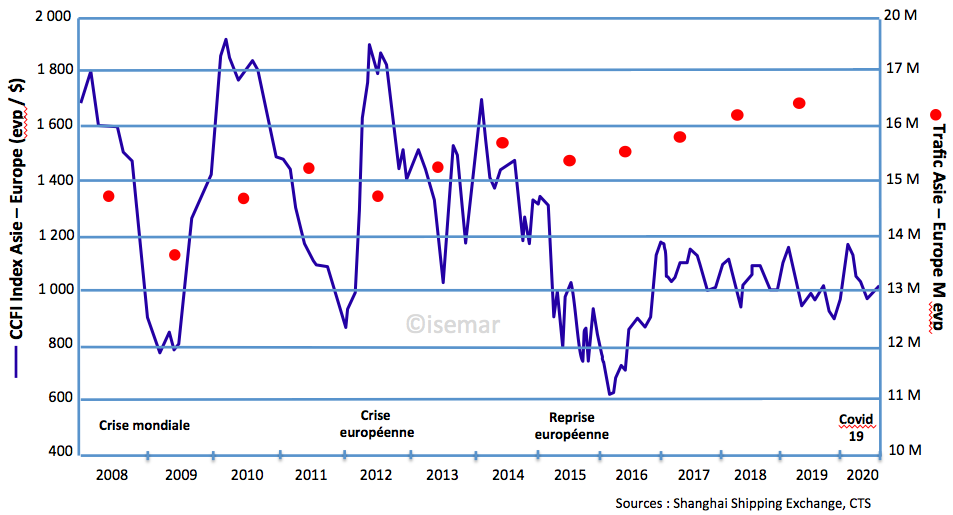 Demande
Prix
Crise
mondiale
Crise
UE
Ralentis.
échanges
Covid
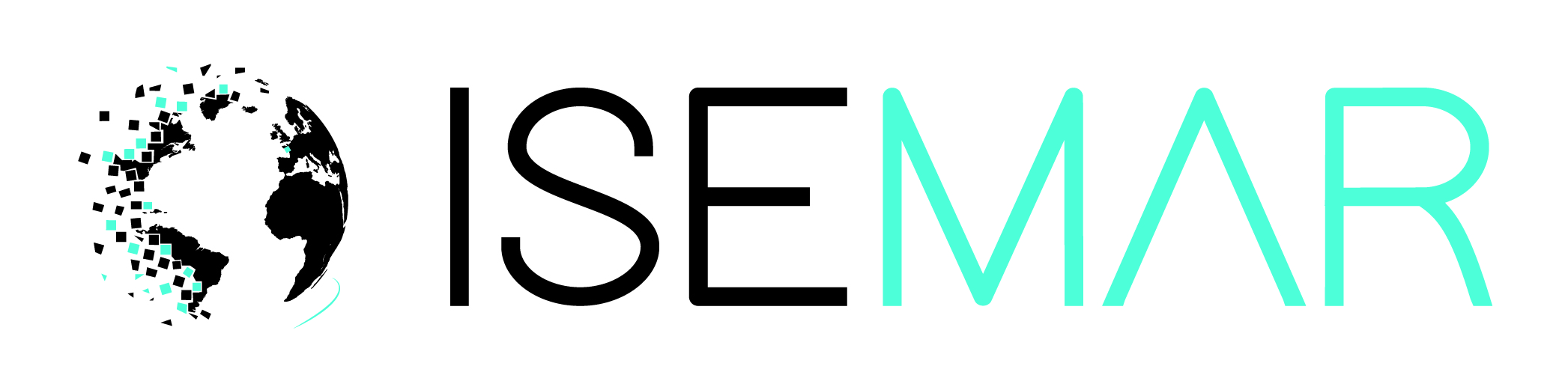 L’envolée des soutes
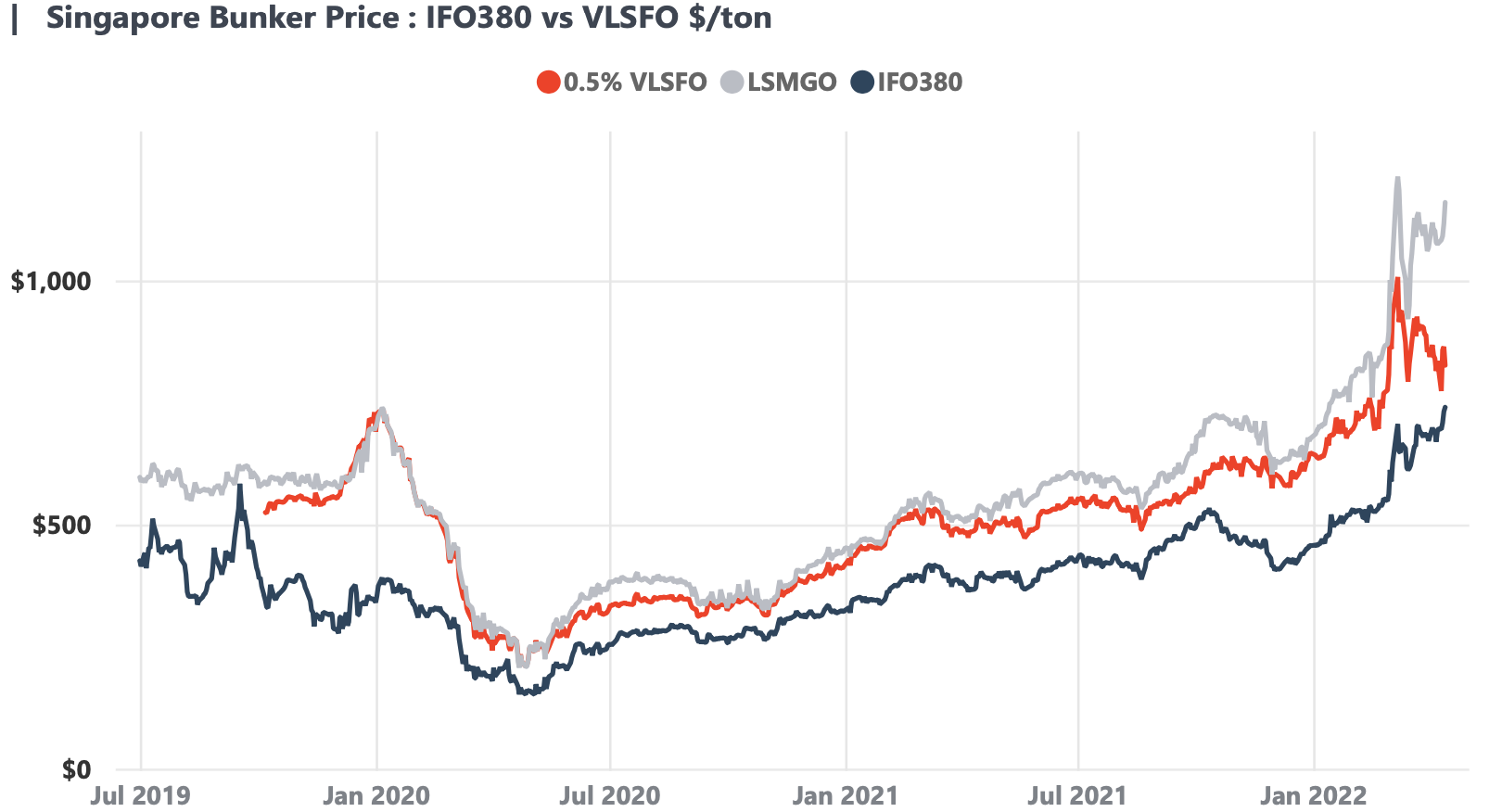 Source : Alphaliner
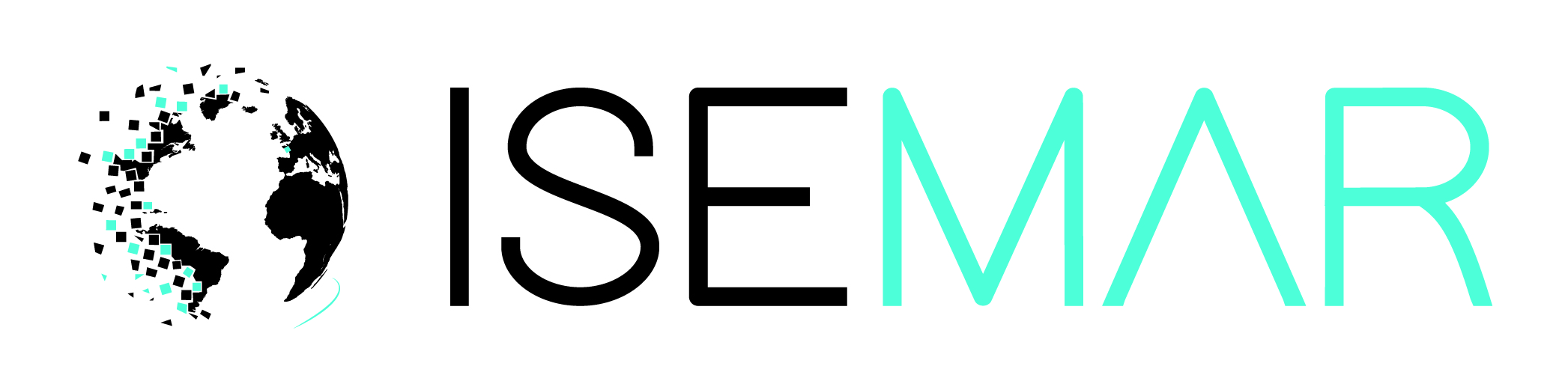 Interrogations 2022
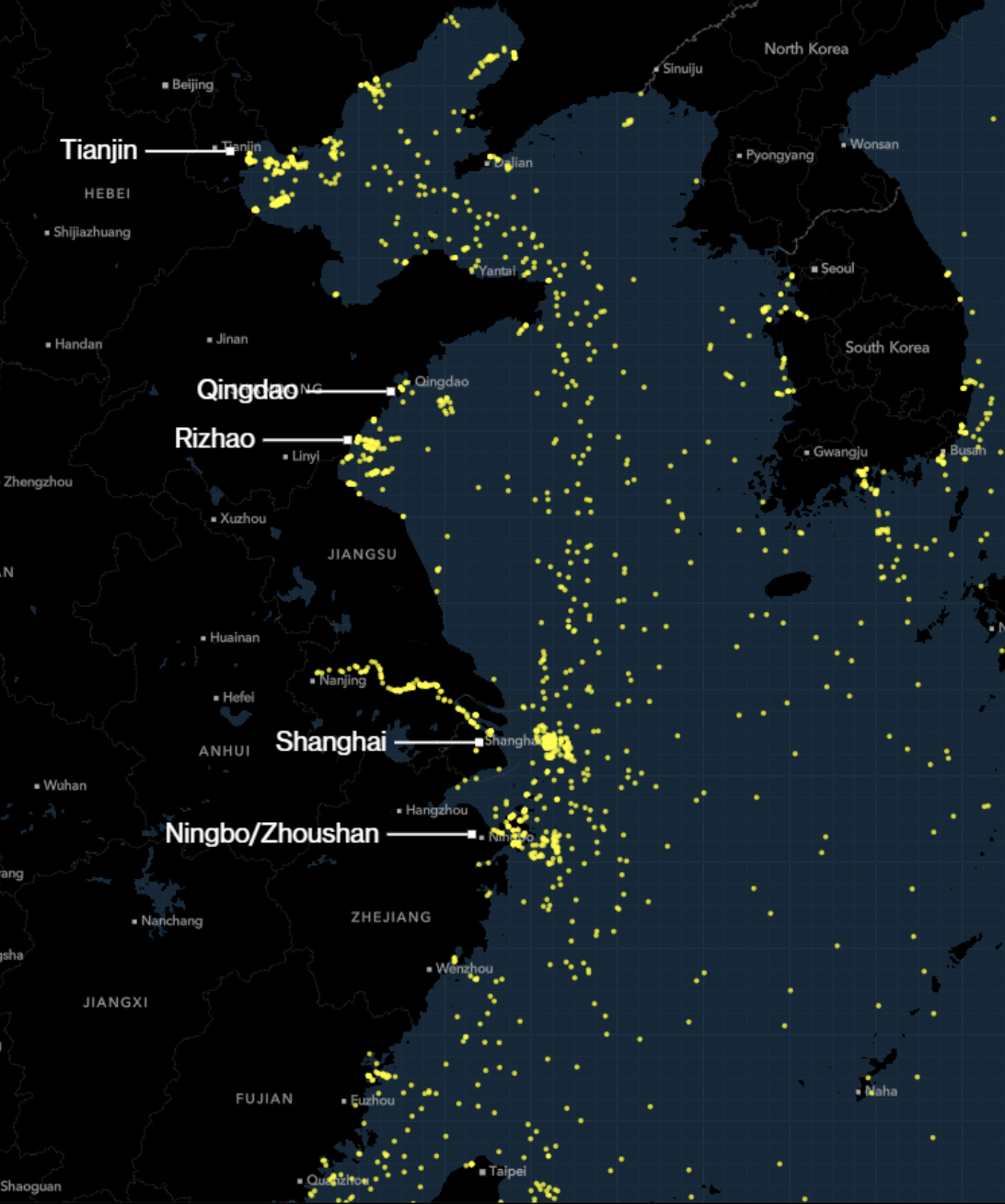 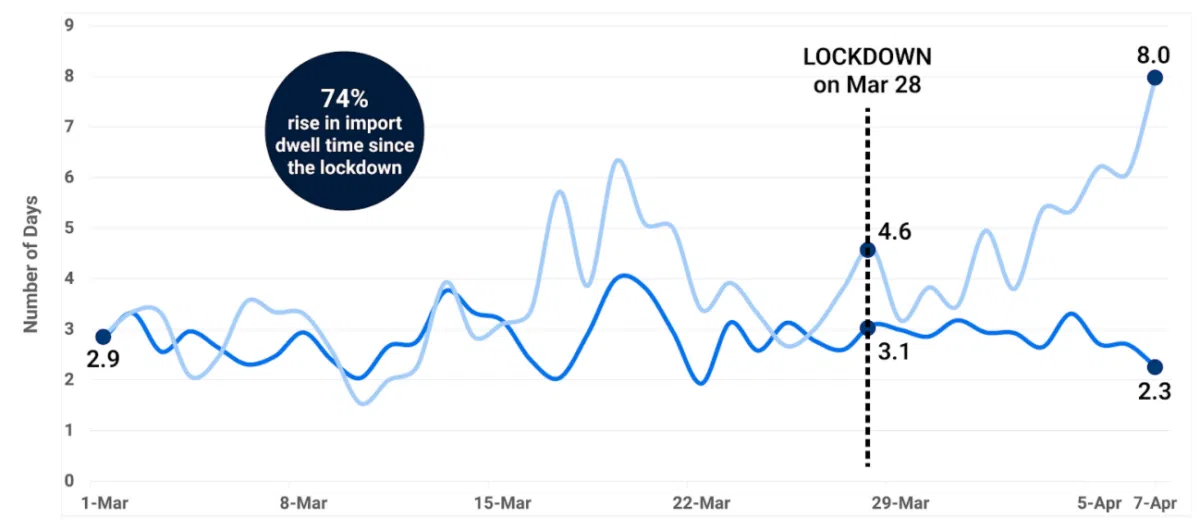 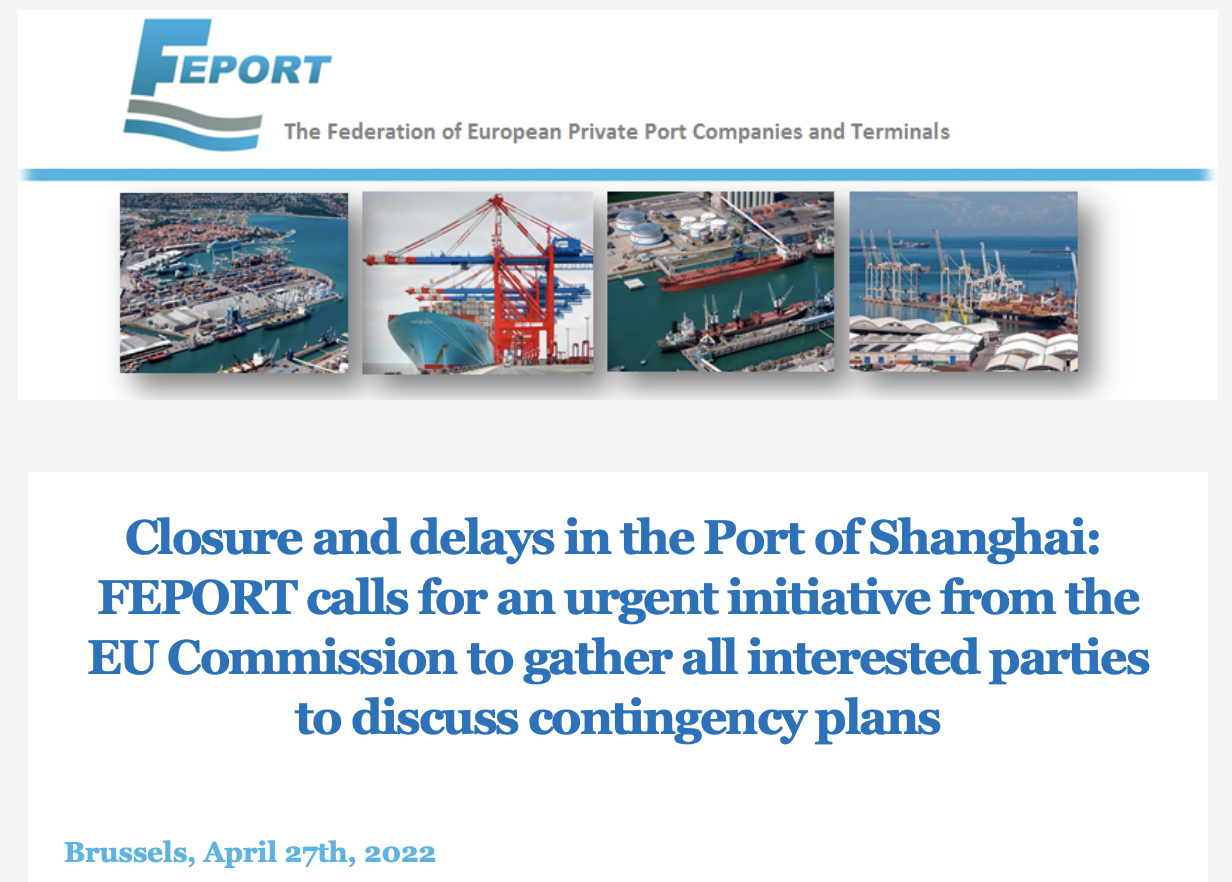 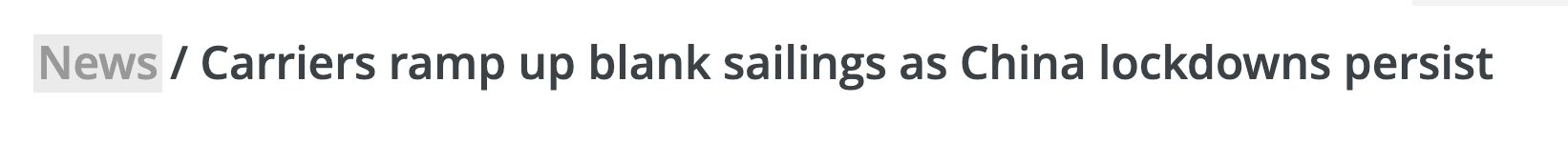 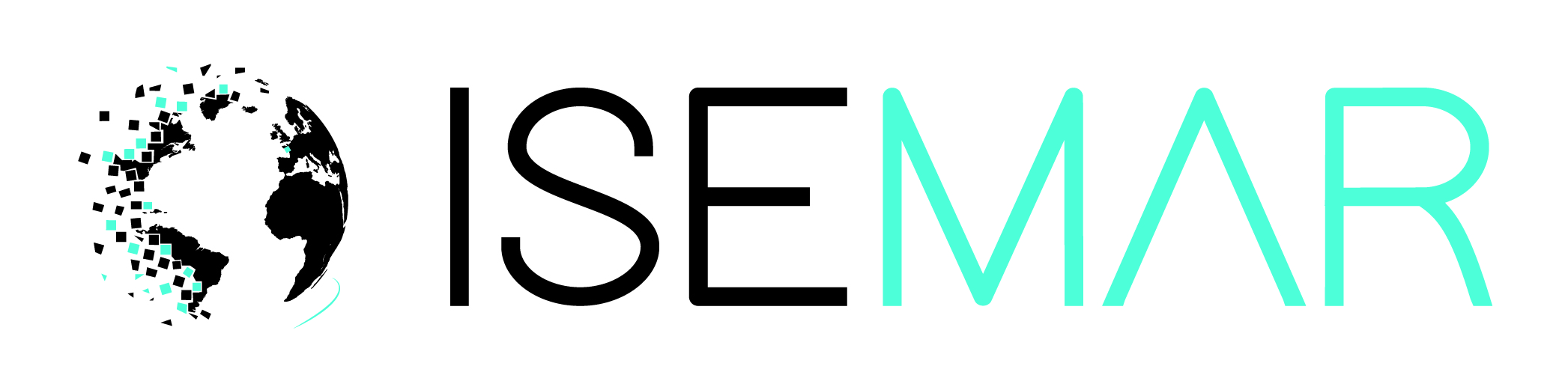 Interrogations 2022
Croissance des PIB
Croissance du commerce
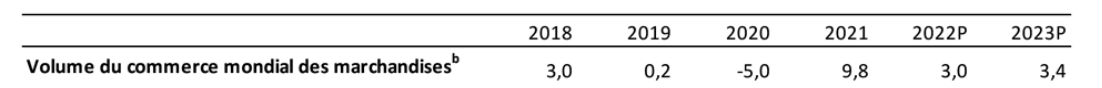 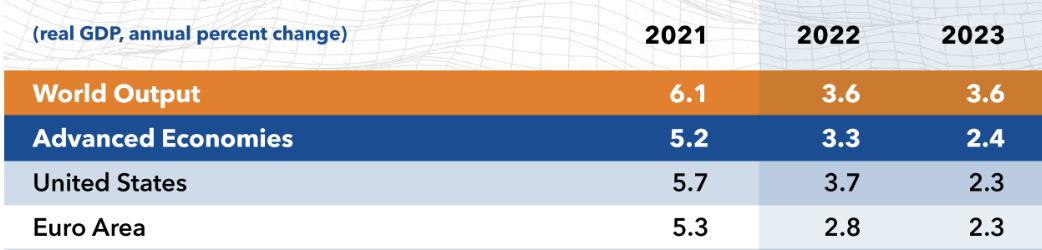 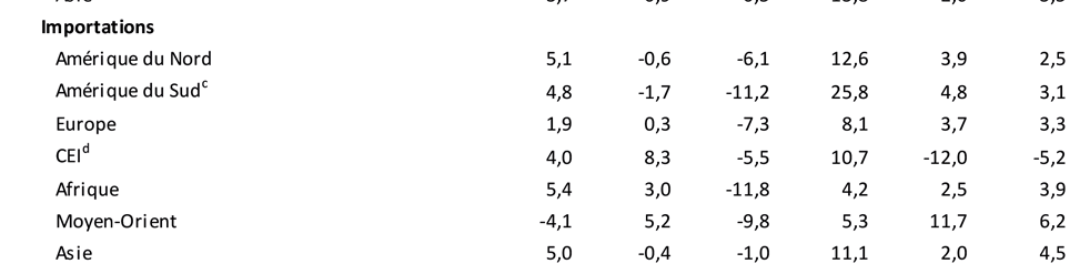 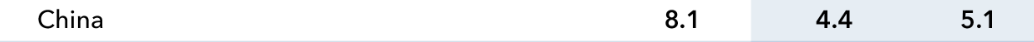 Les trafics conteneurisés en 2022
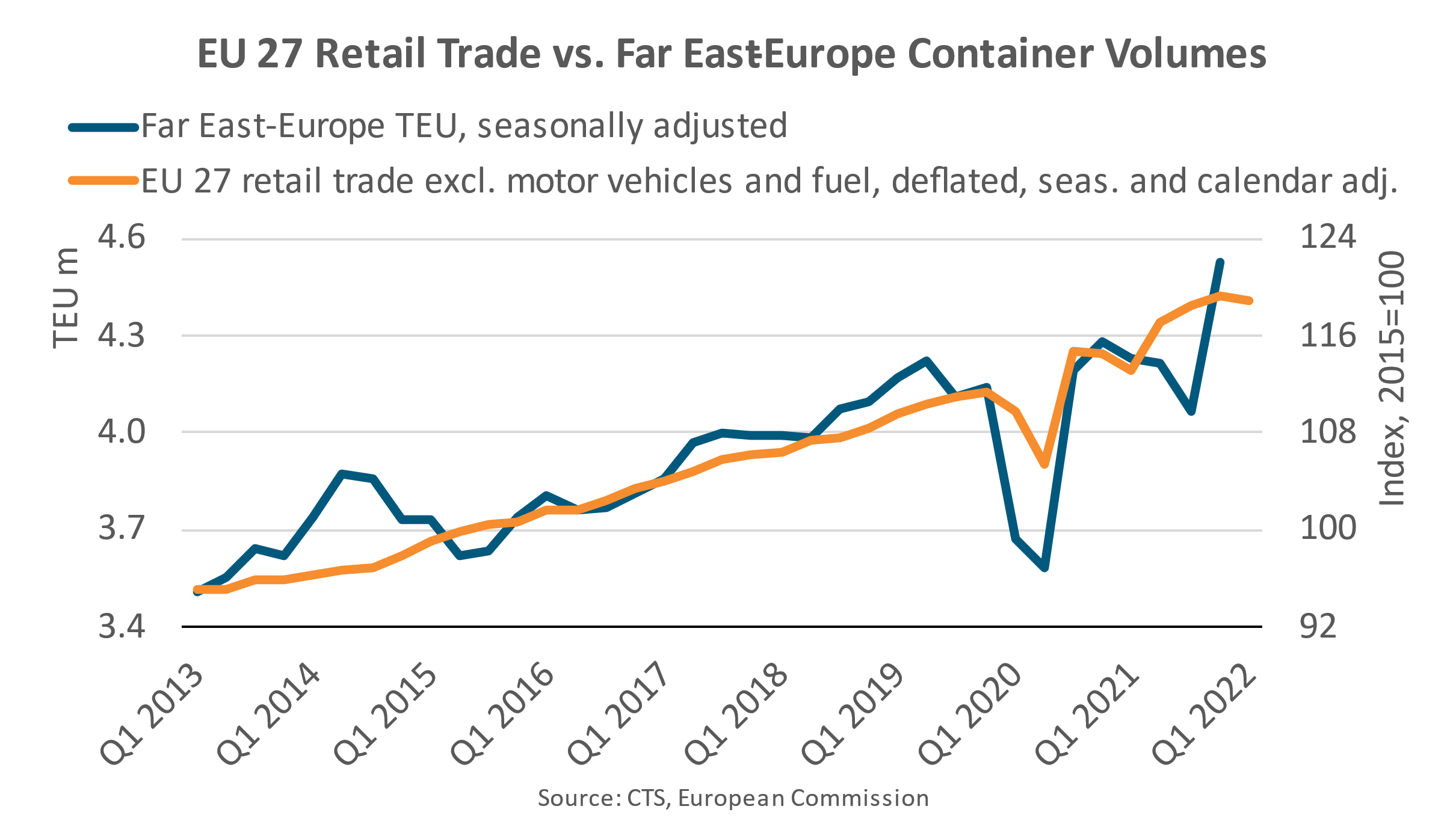 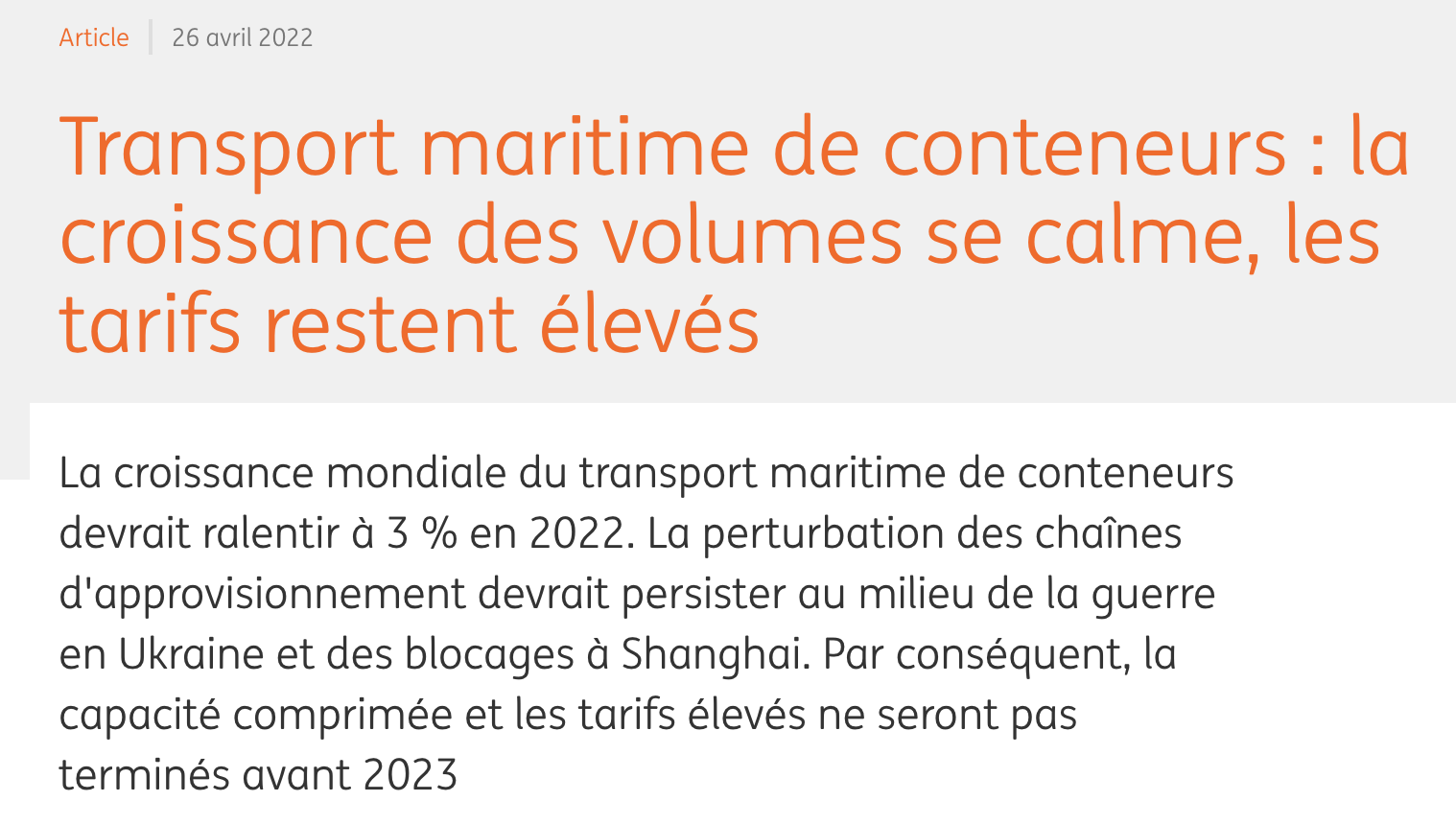 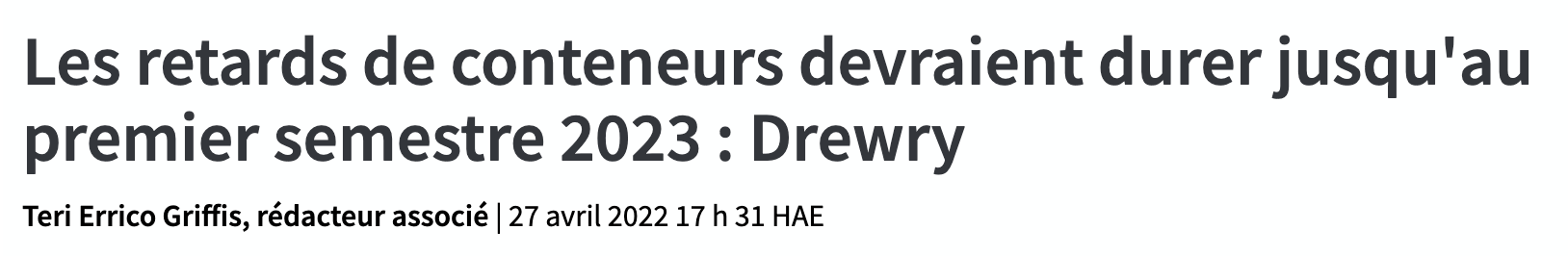 Merci de votre attention
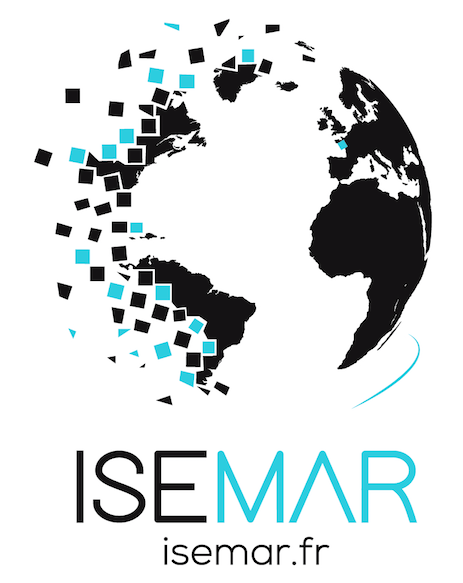